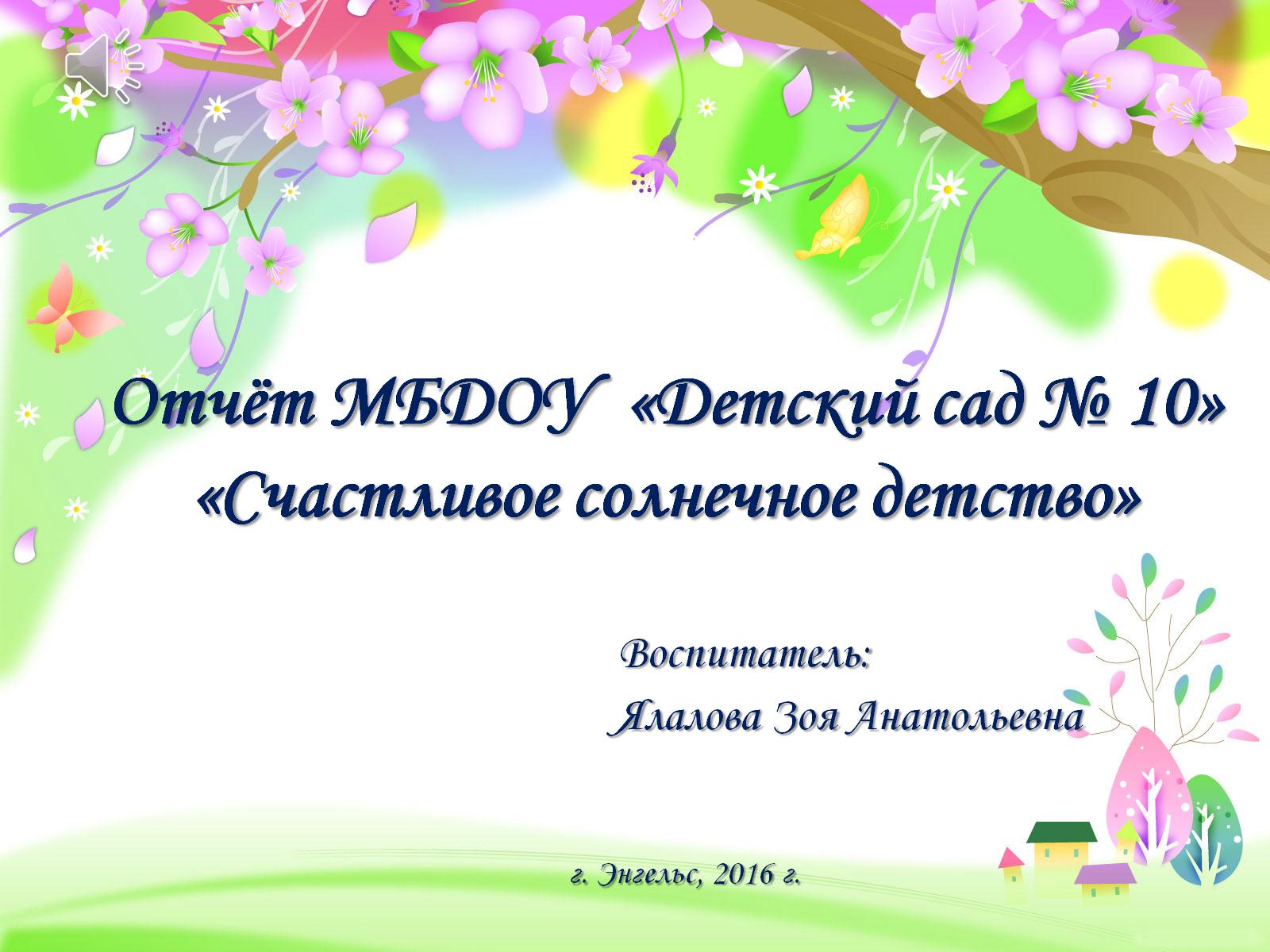 Отчёт МБДОУ  «Детский сад № 10»«Счастливое солнечное детство»
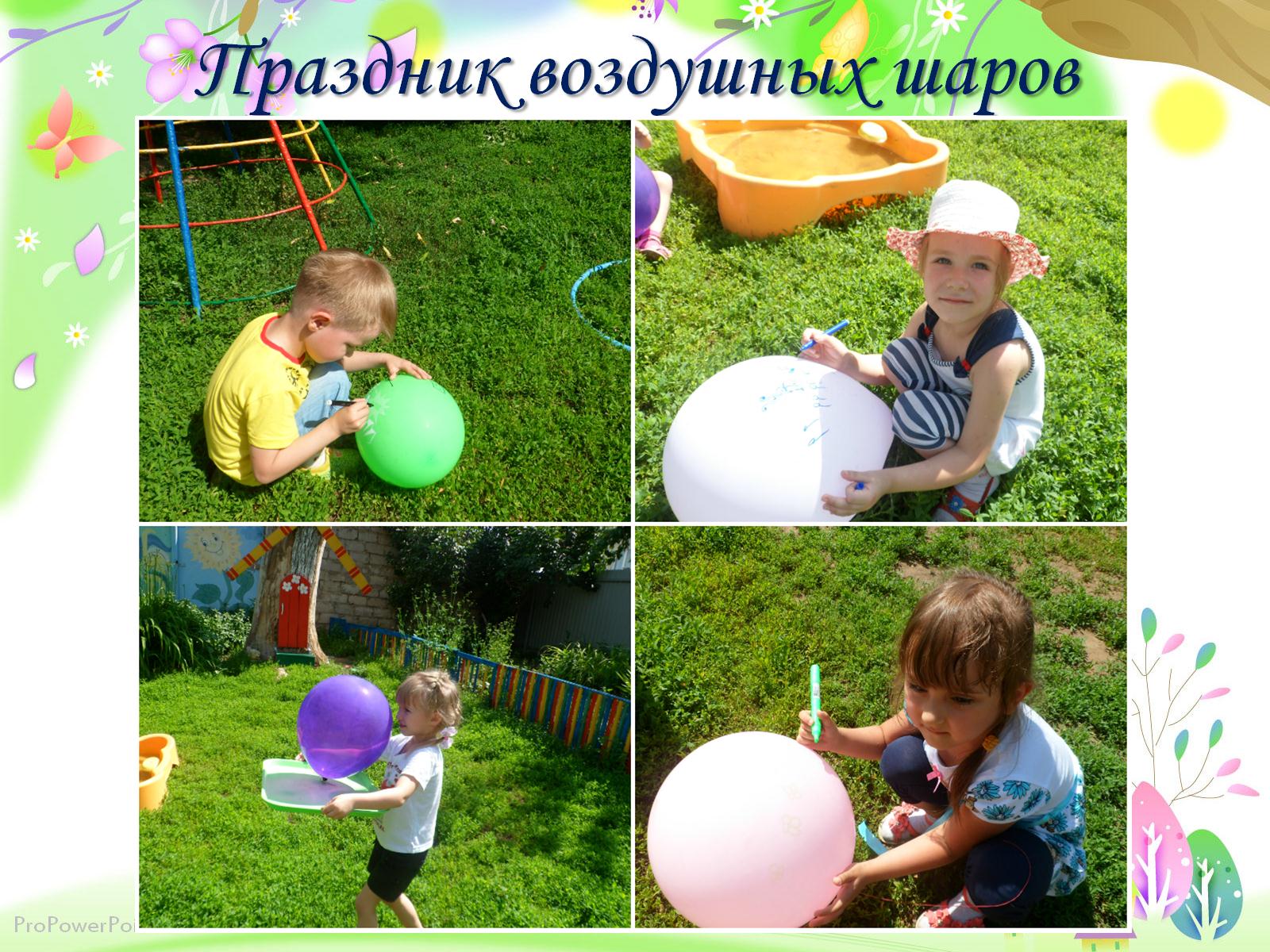 Праздник воздушных шаров
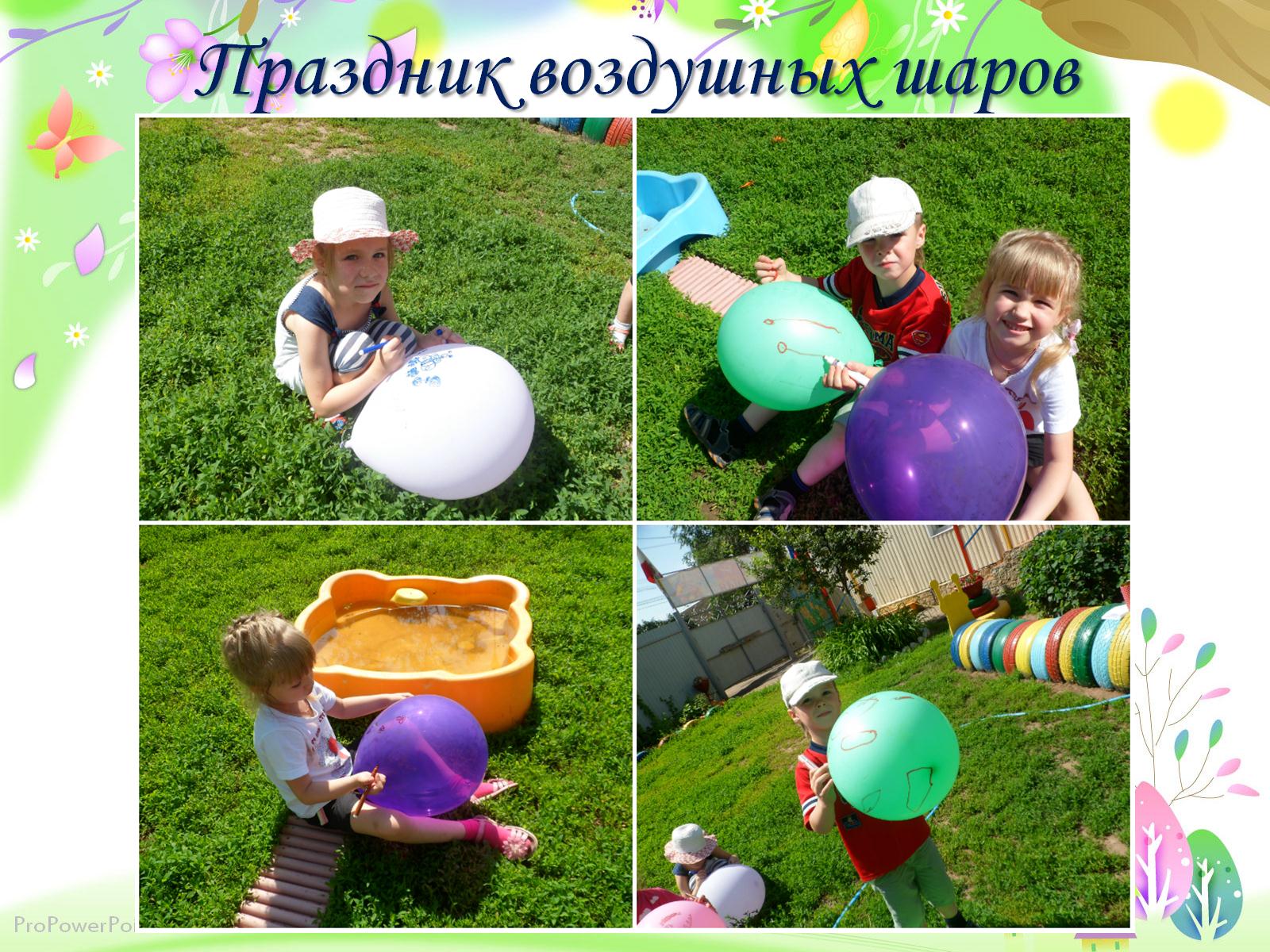 Праздник воздушных шаров
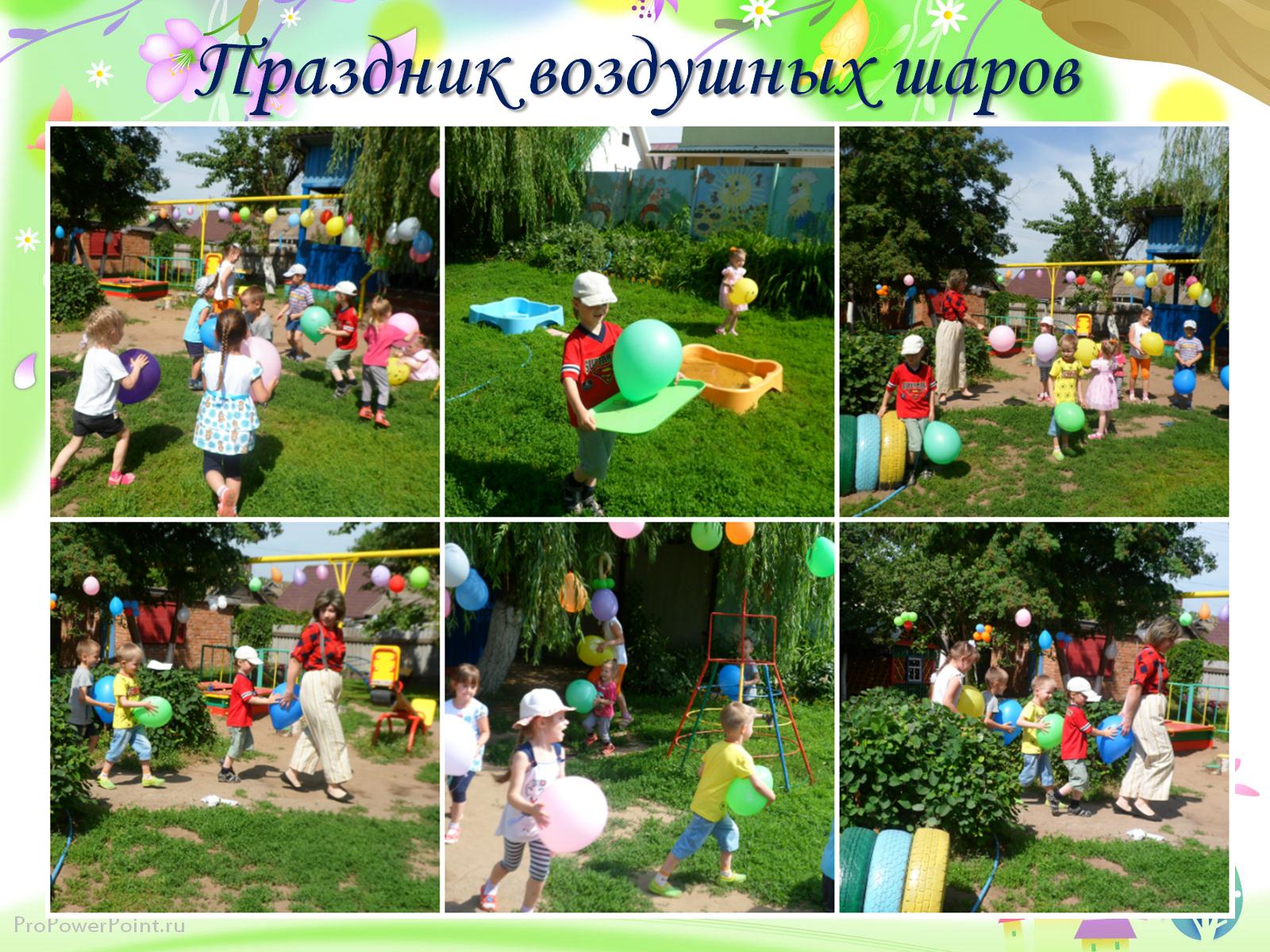 Праздник воздушных шаров
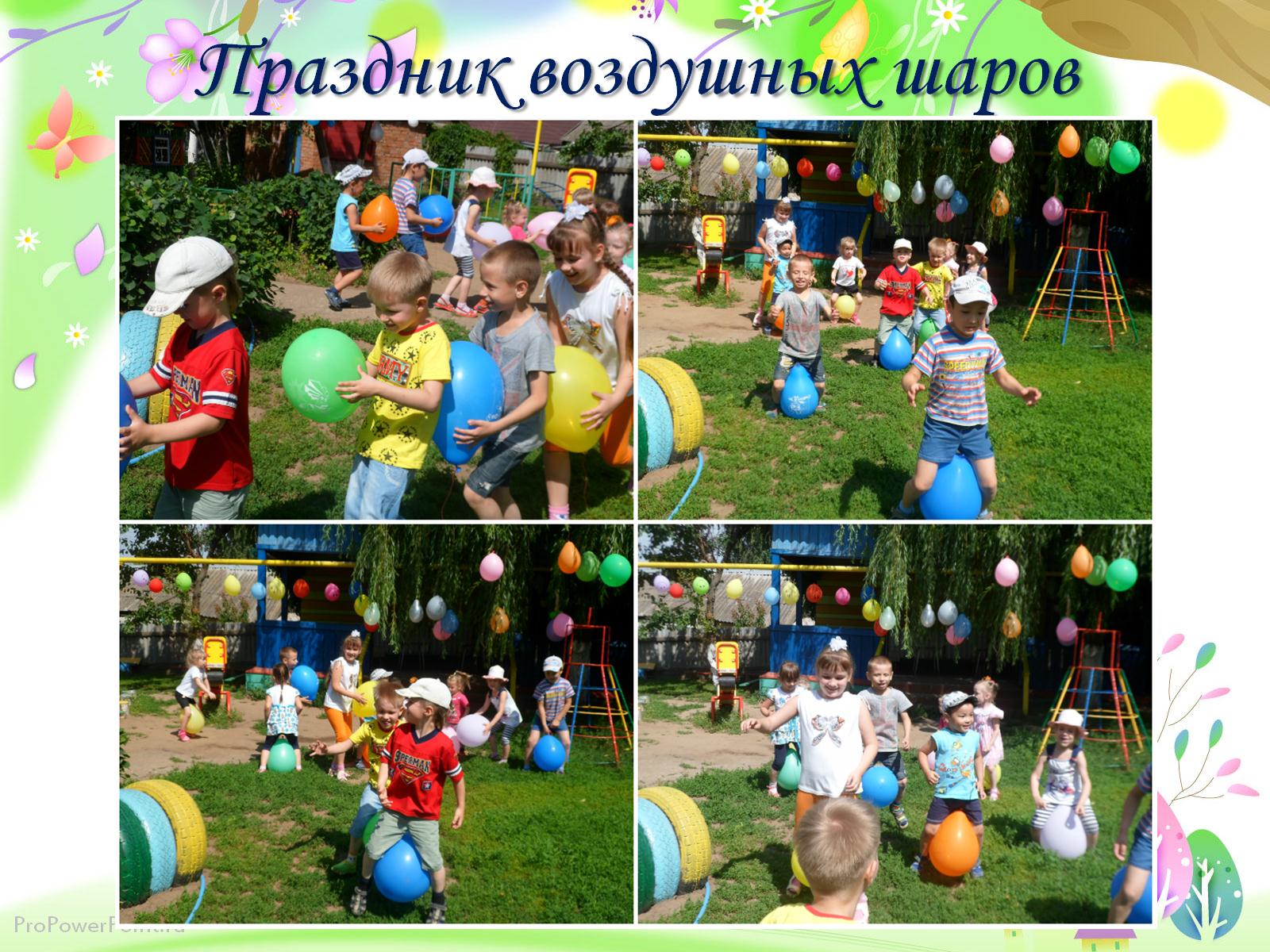 Праздник воздушных шаров
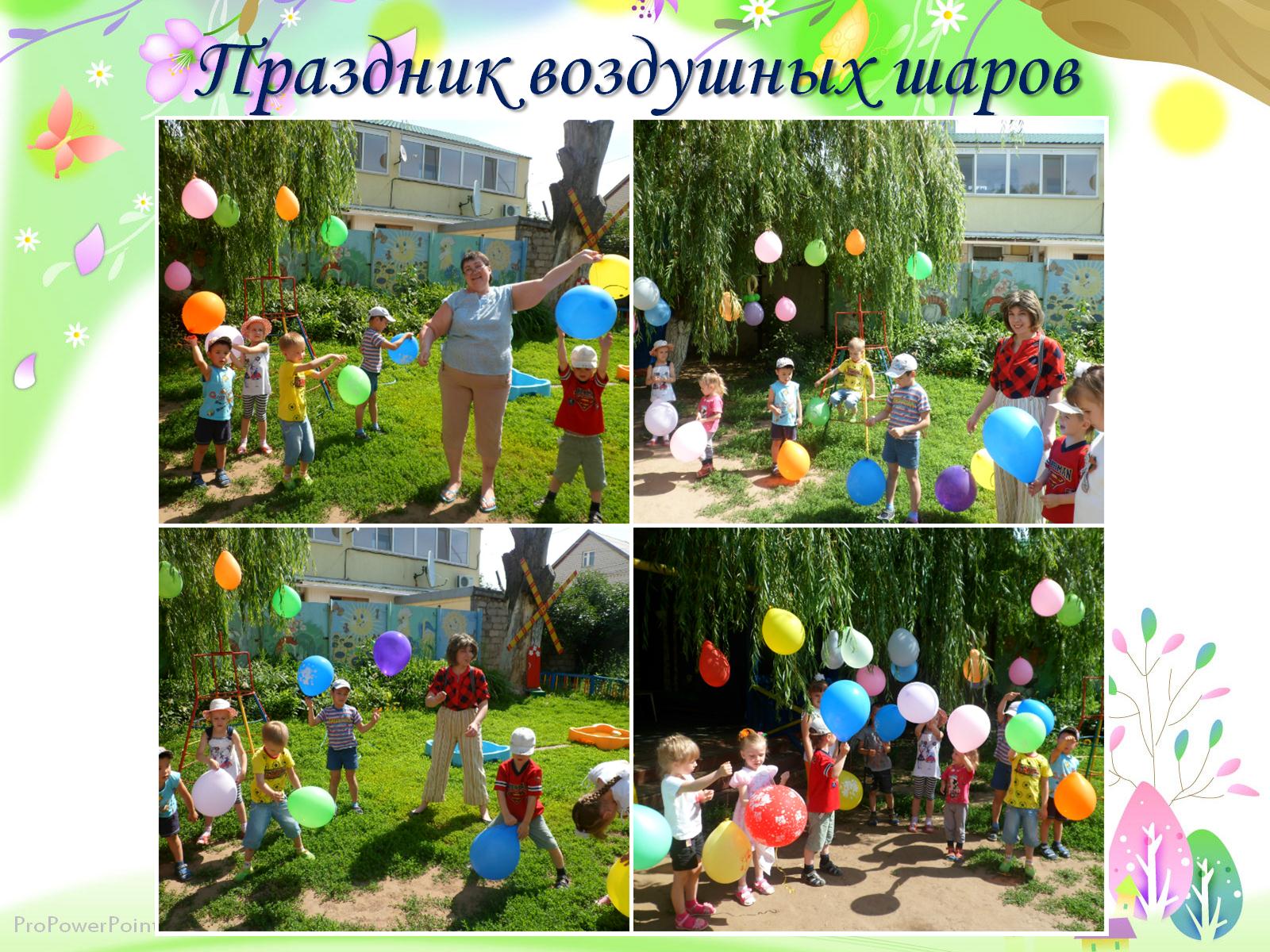 Праздник воздушных шаров
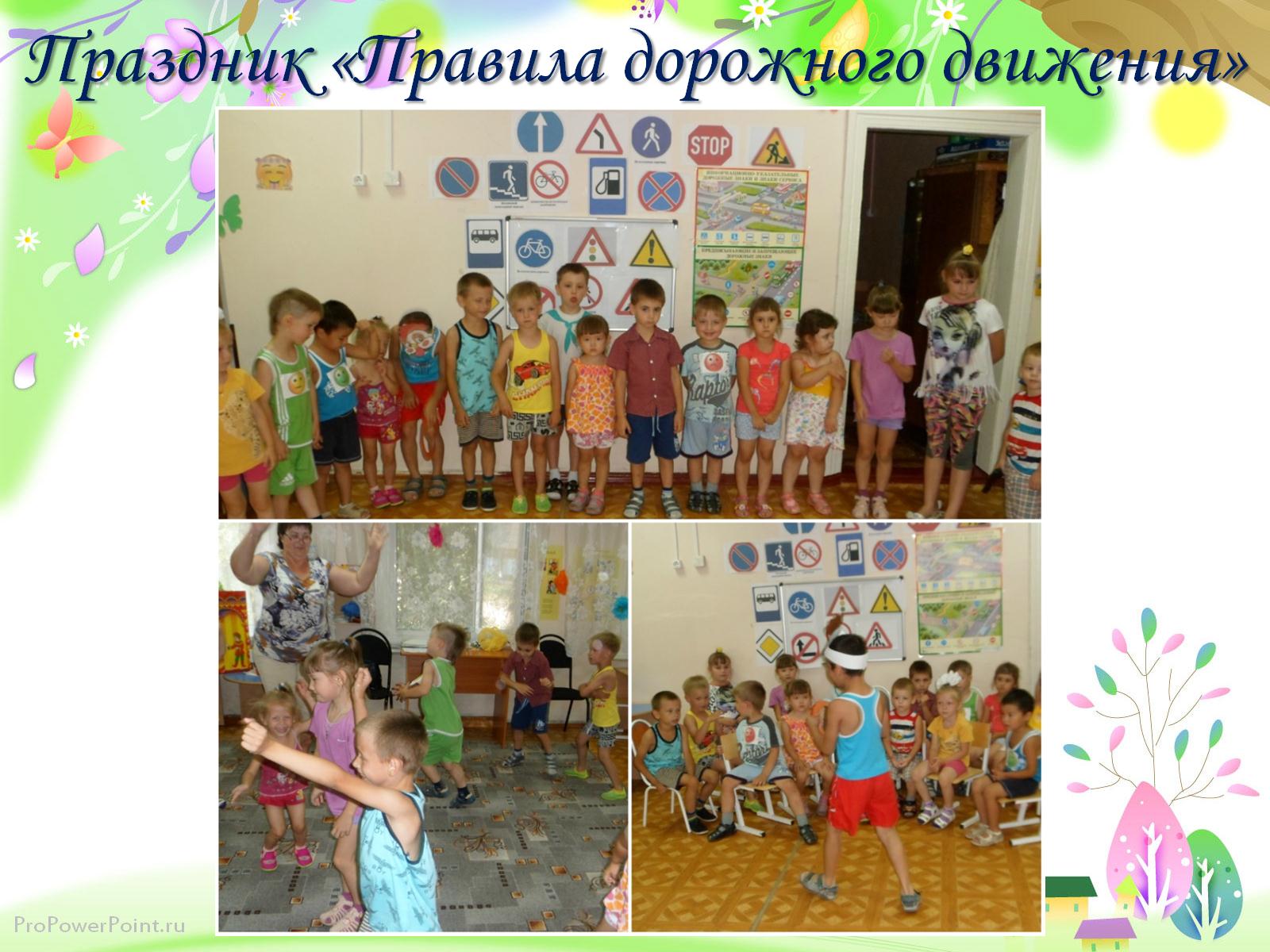 Праздник «Правила дорожного движения»
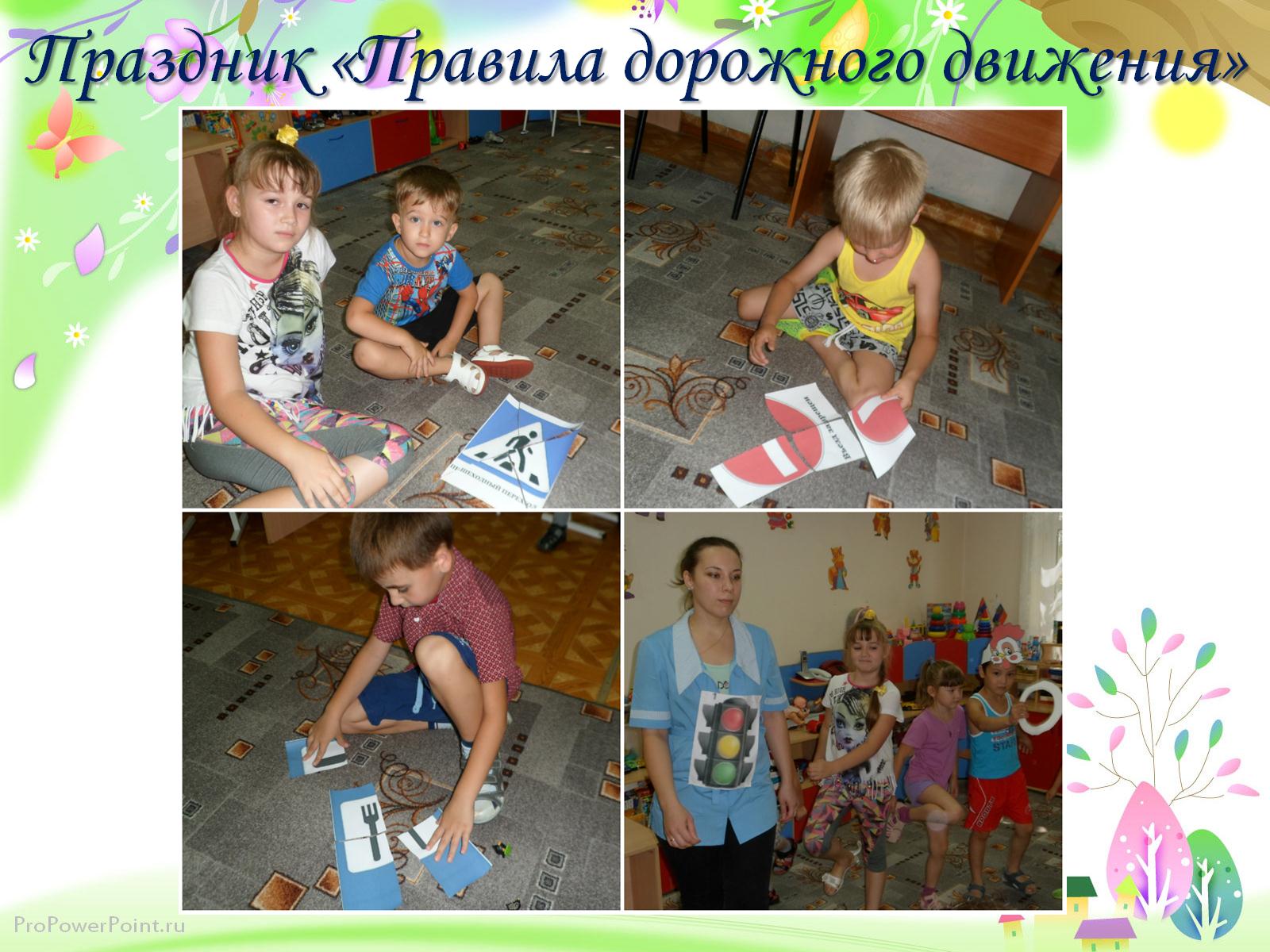 Праздник «Правила дорожного движения»
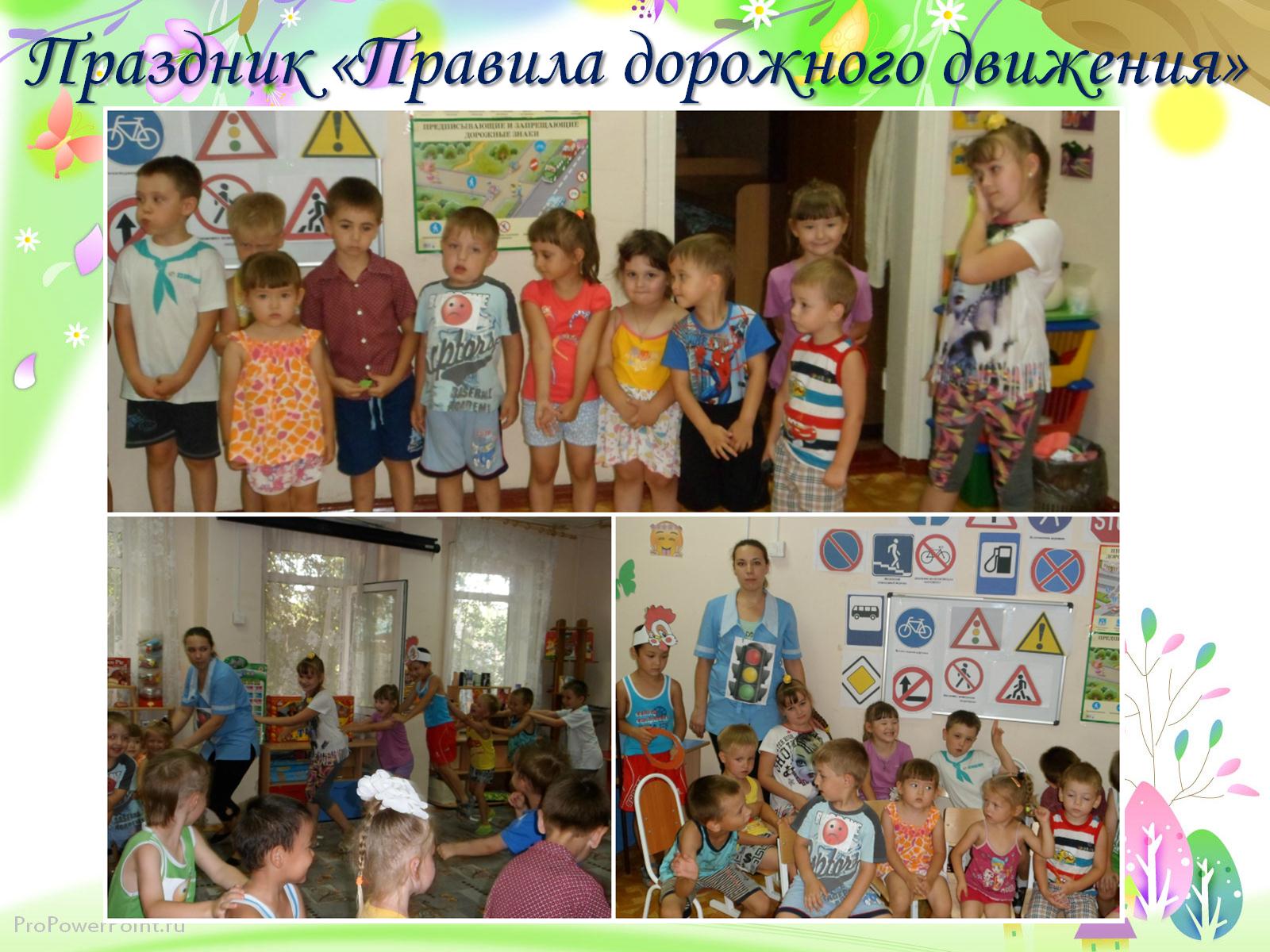 Праздник «Правила дорожного движения»
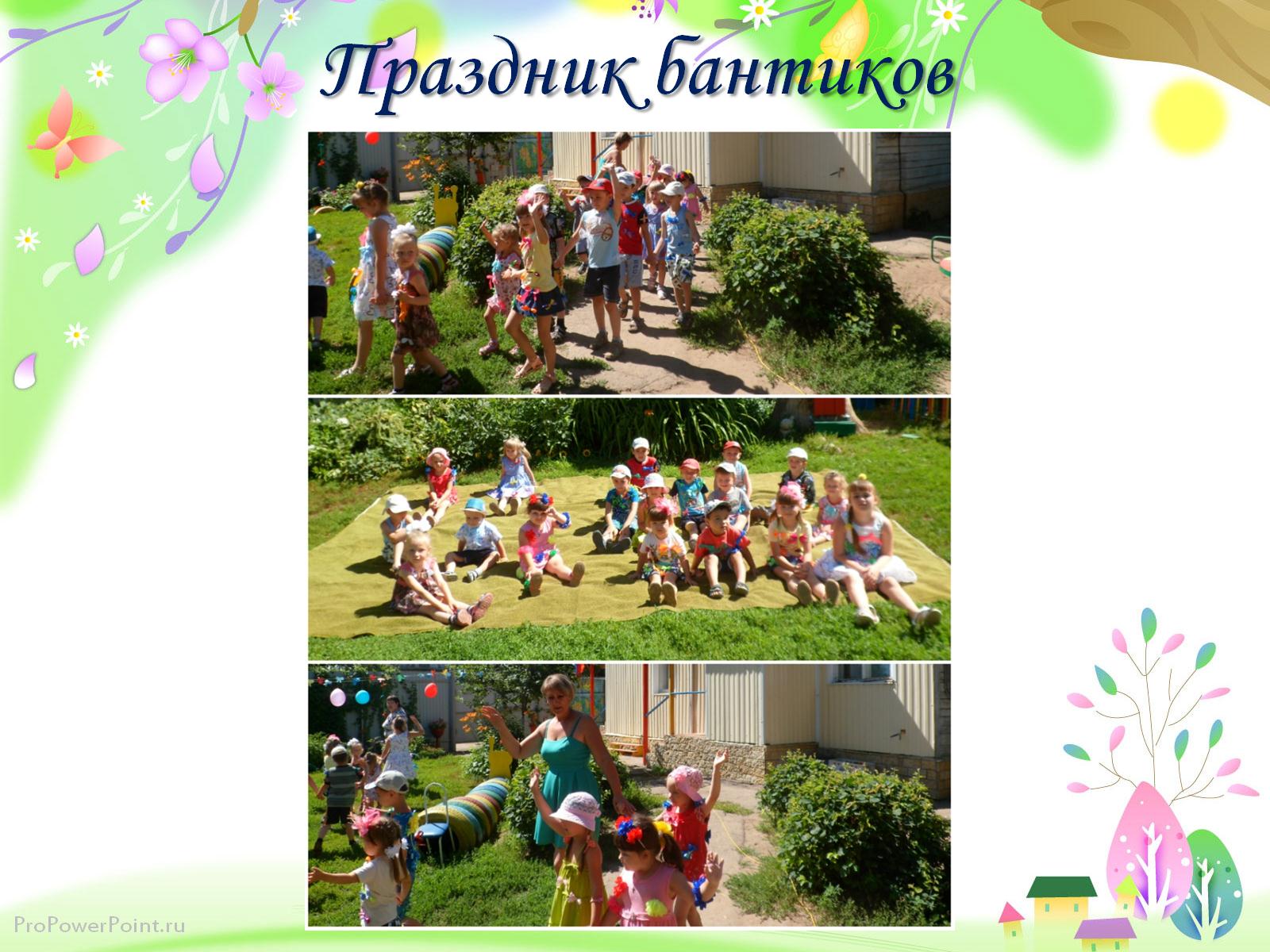 Праздник бантиков
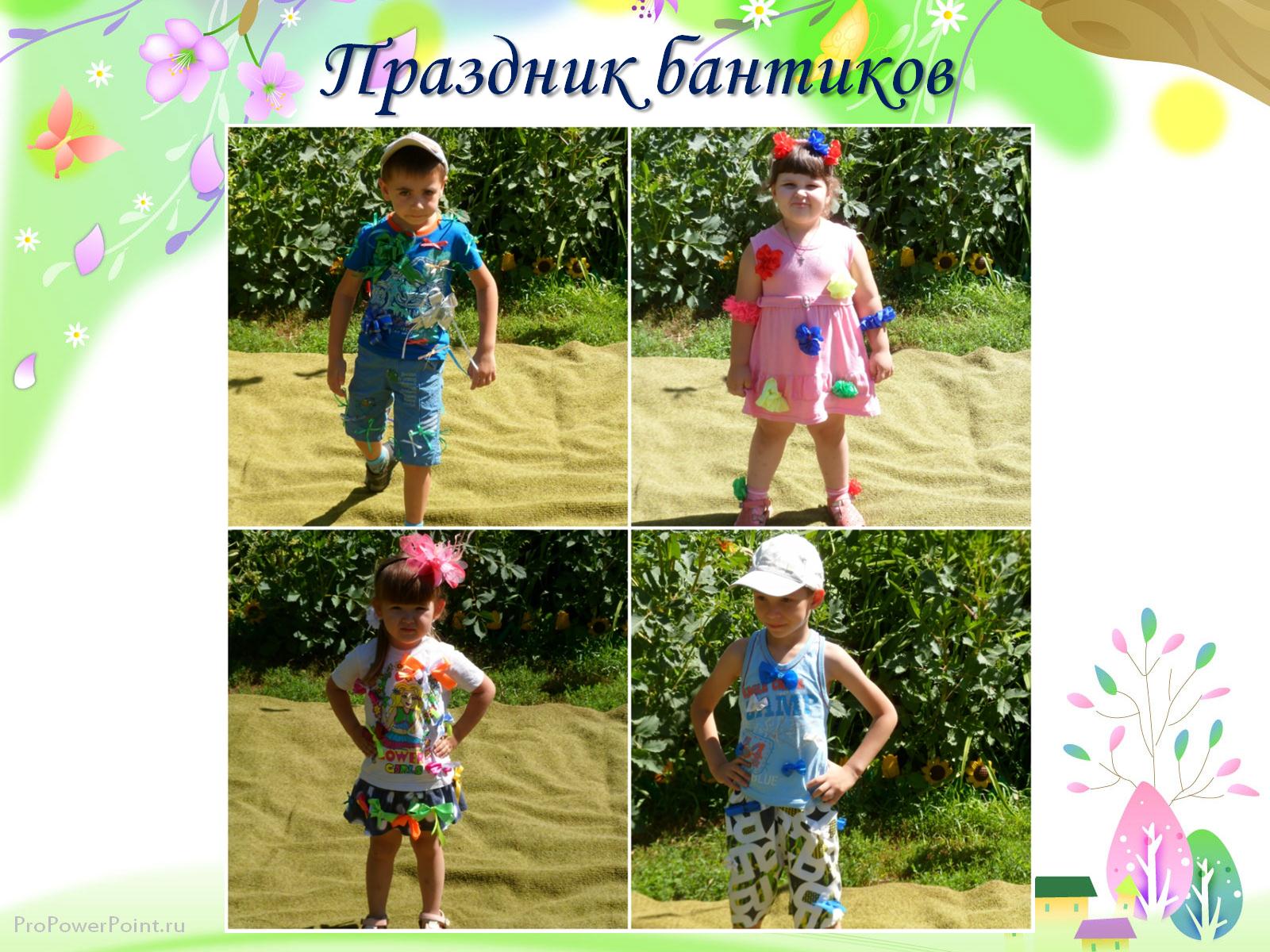 Праздник бантиков
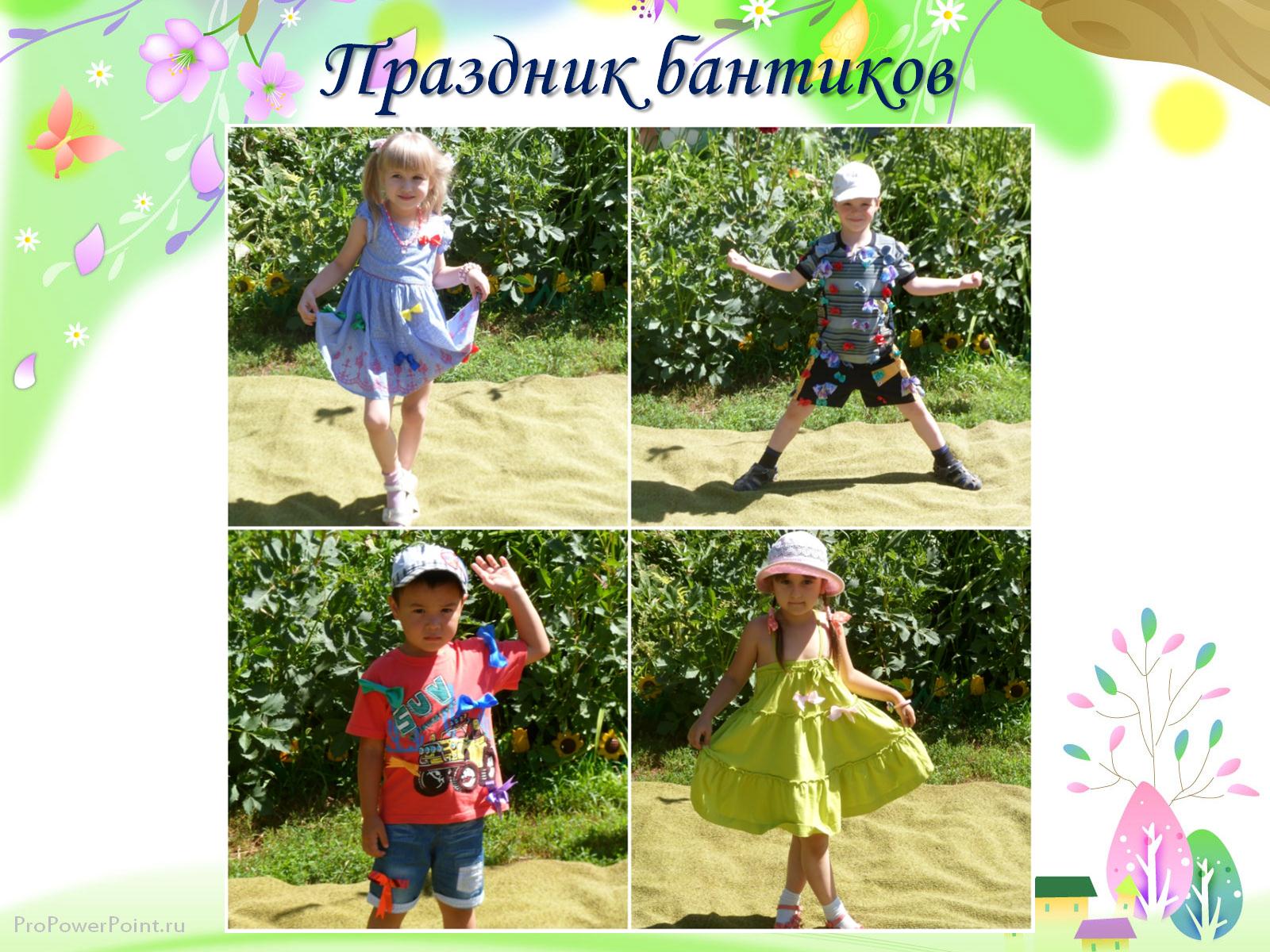 Праздник бантиков
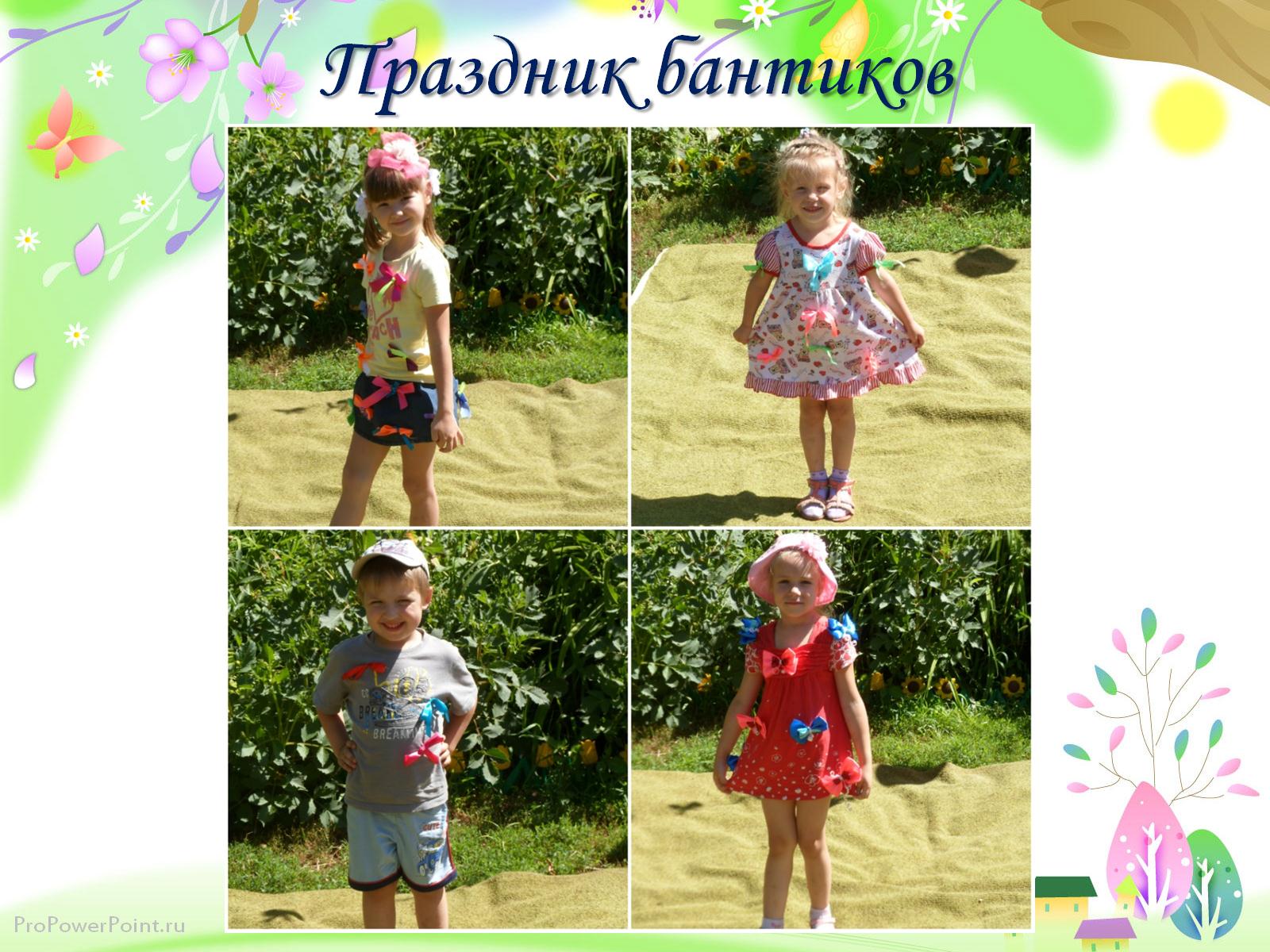 Праздник бантиков
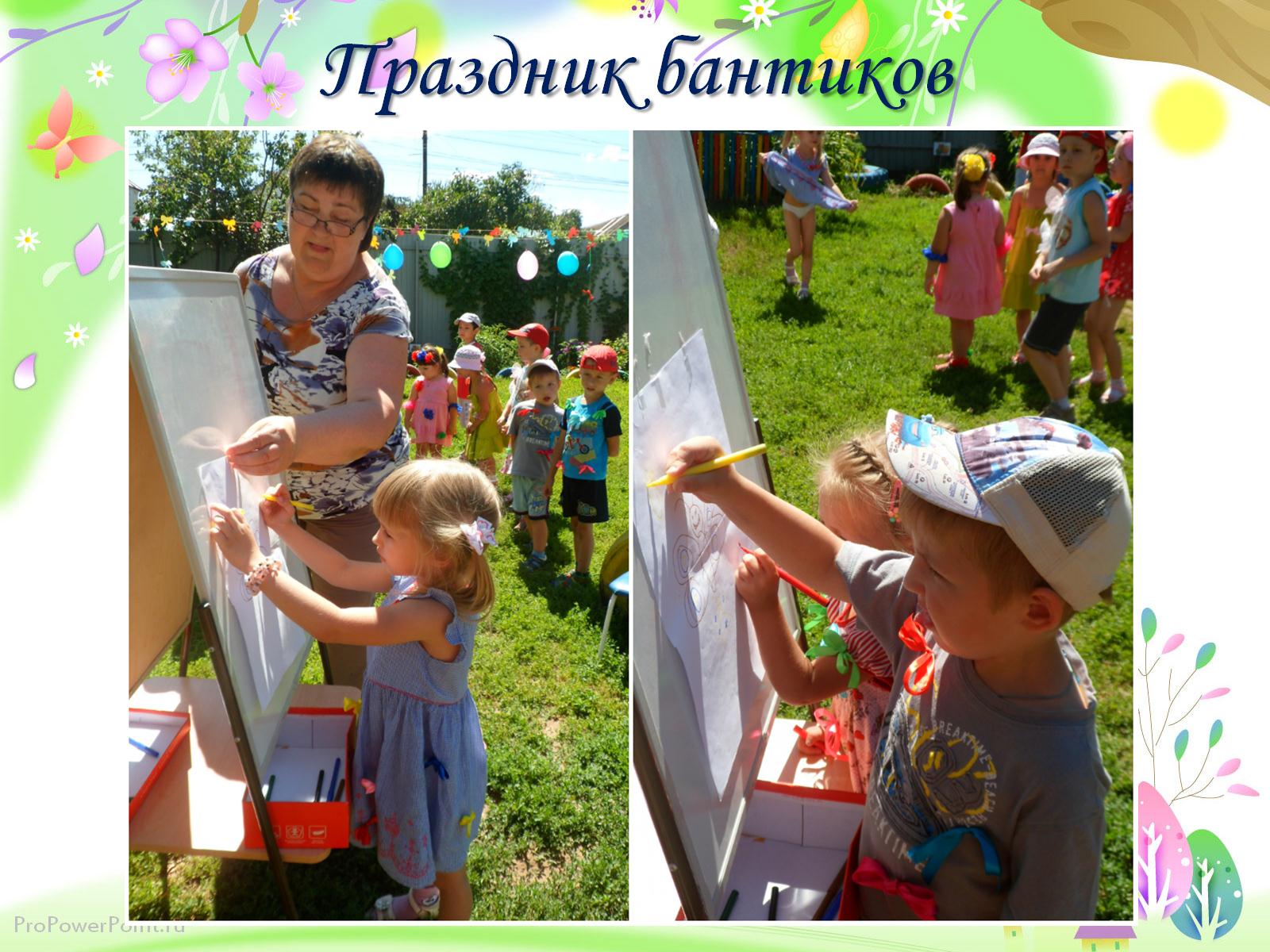 Праздник бантиков
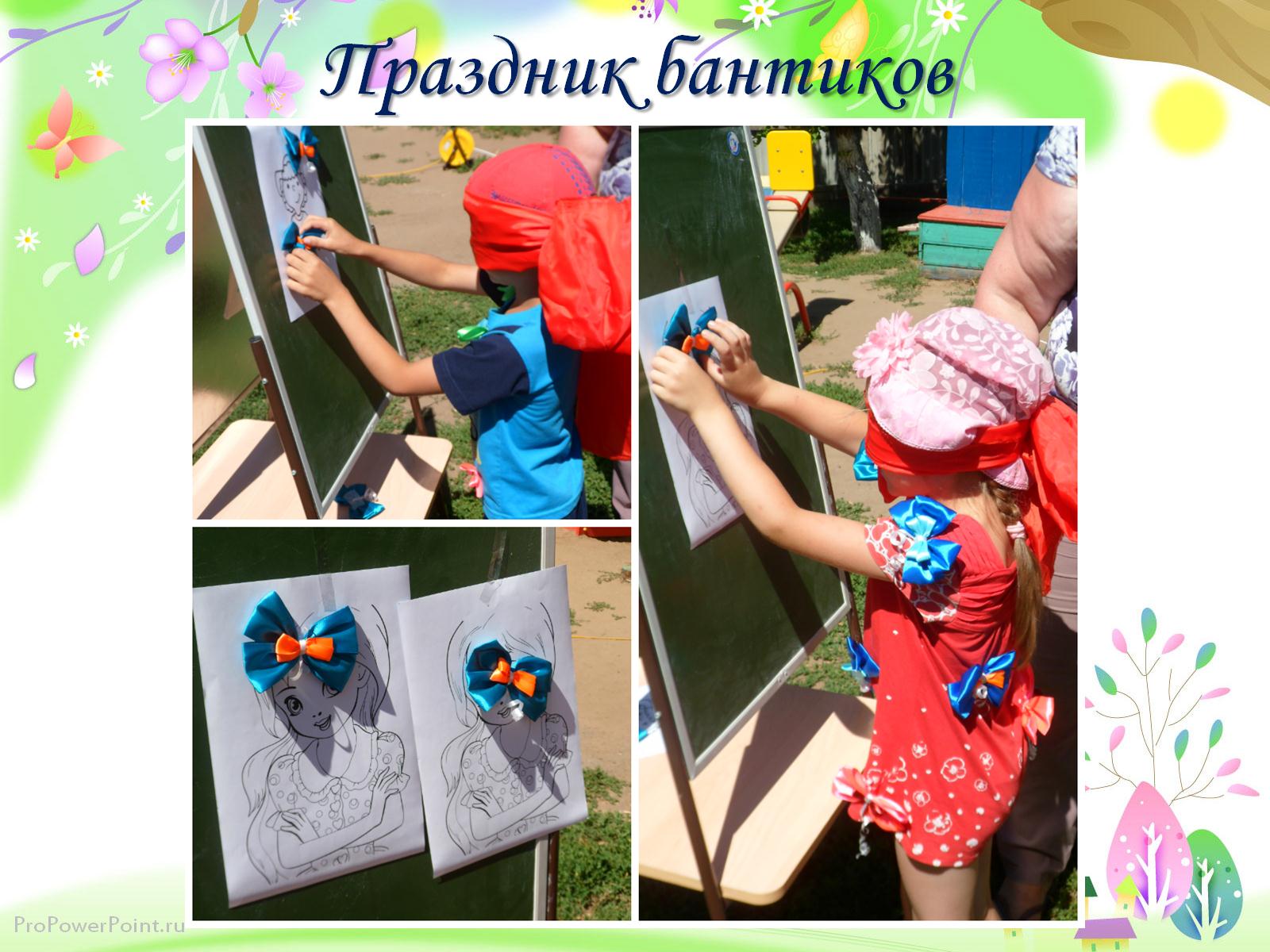 Праздник бантиков
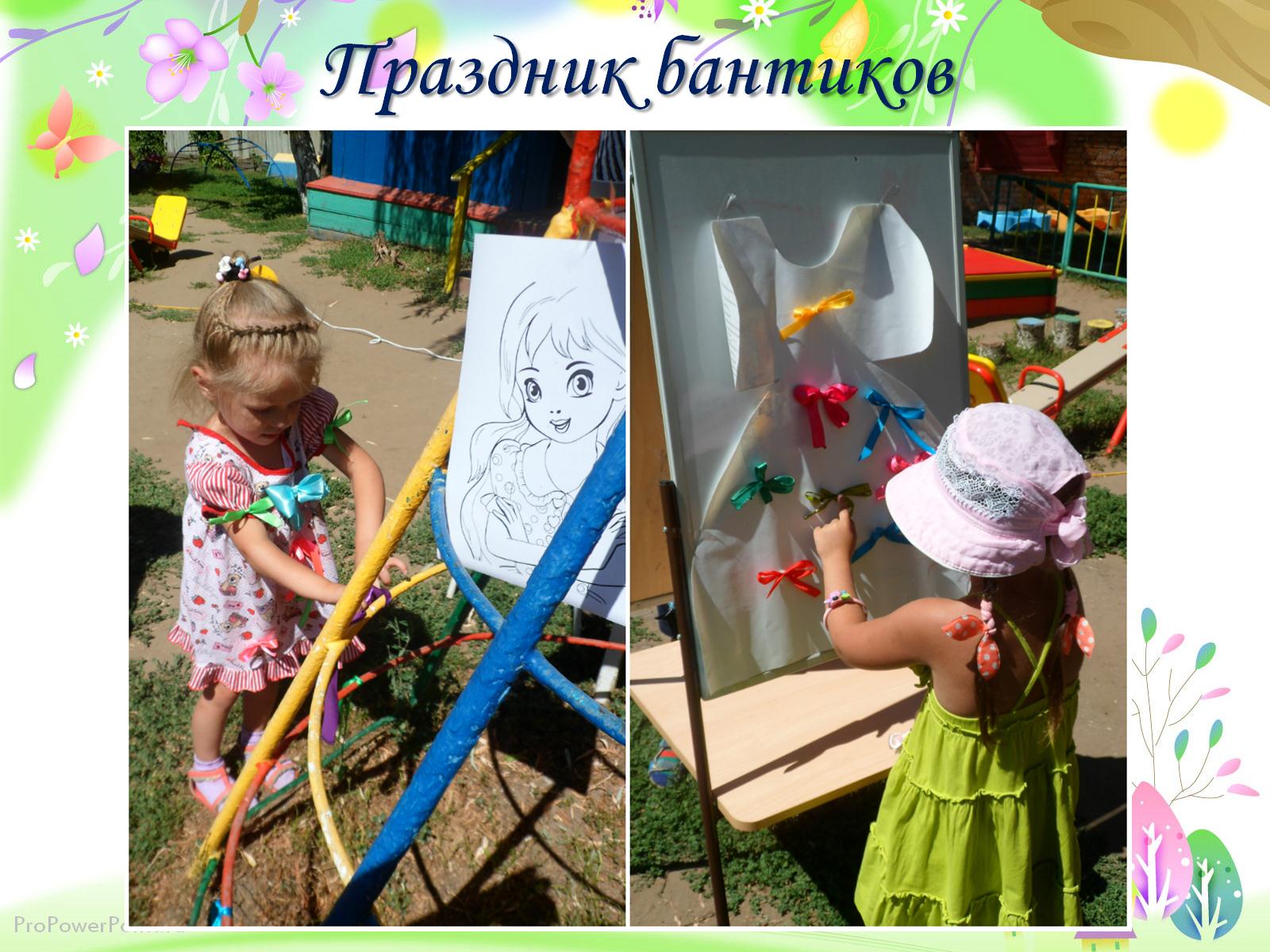 Праздник бантиков
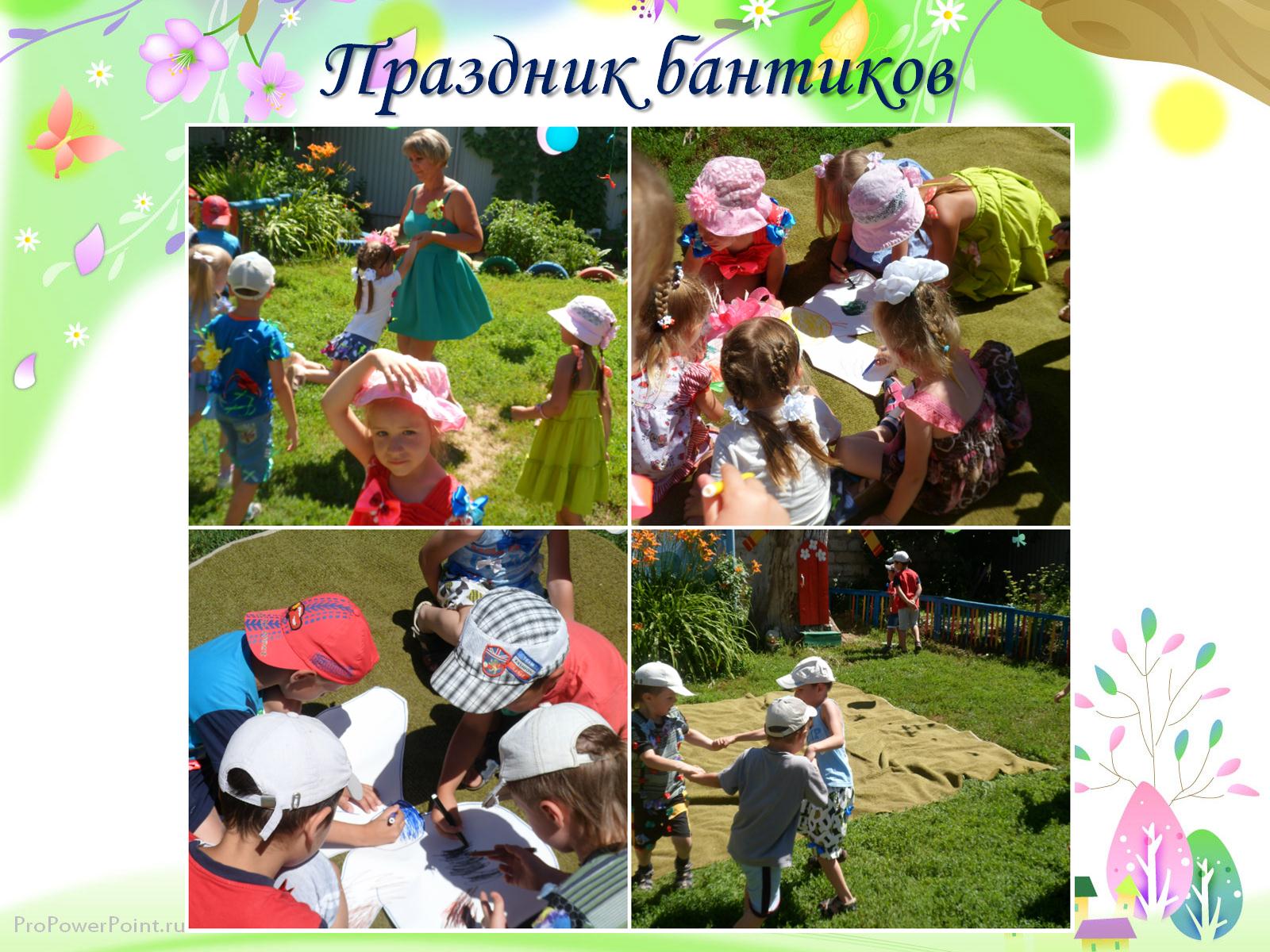 Праздник бантиков
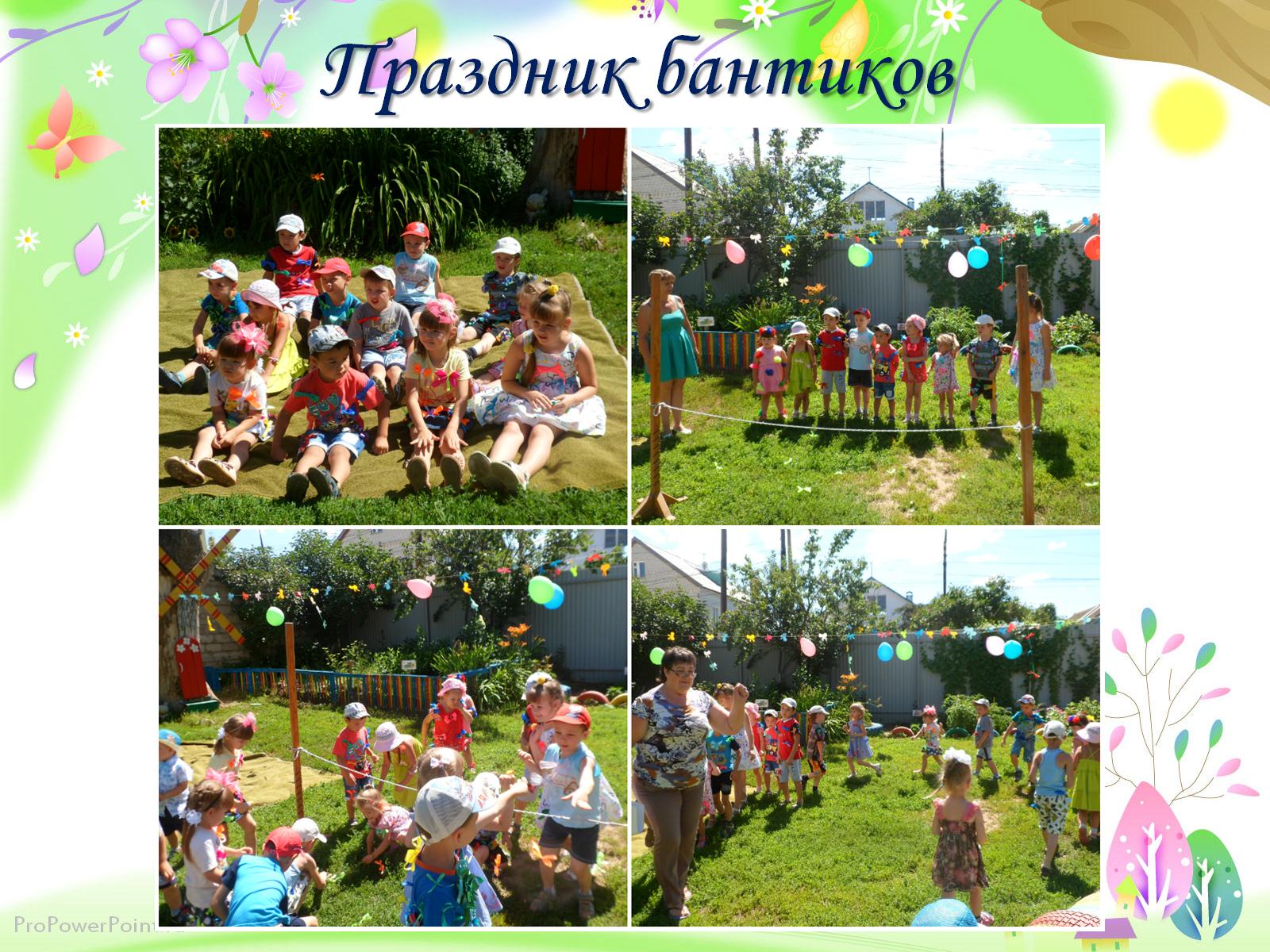 Праздник бантиков
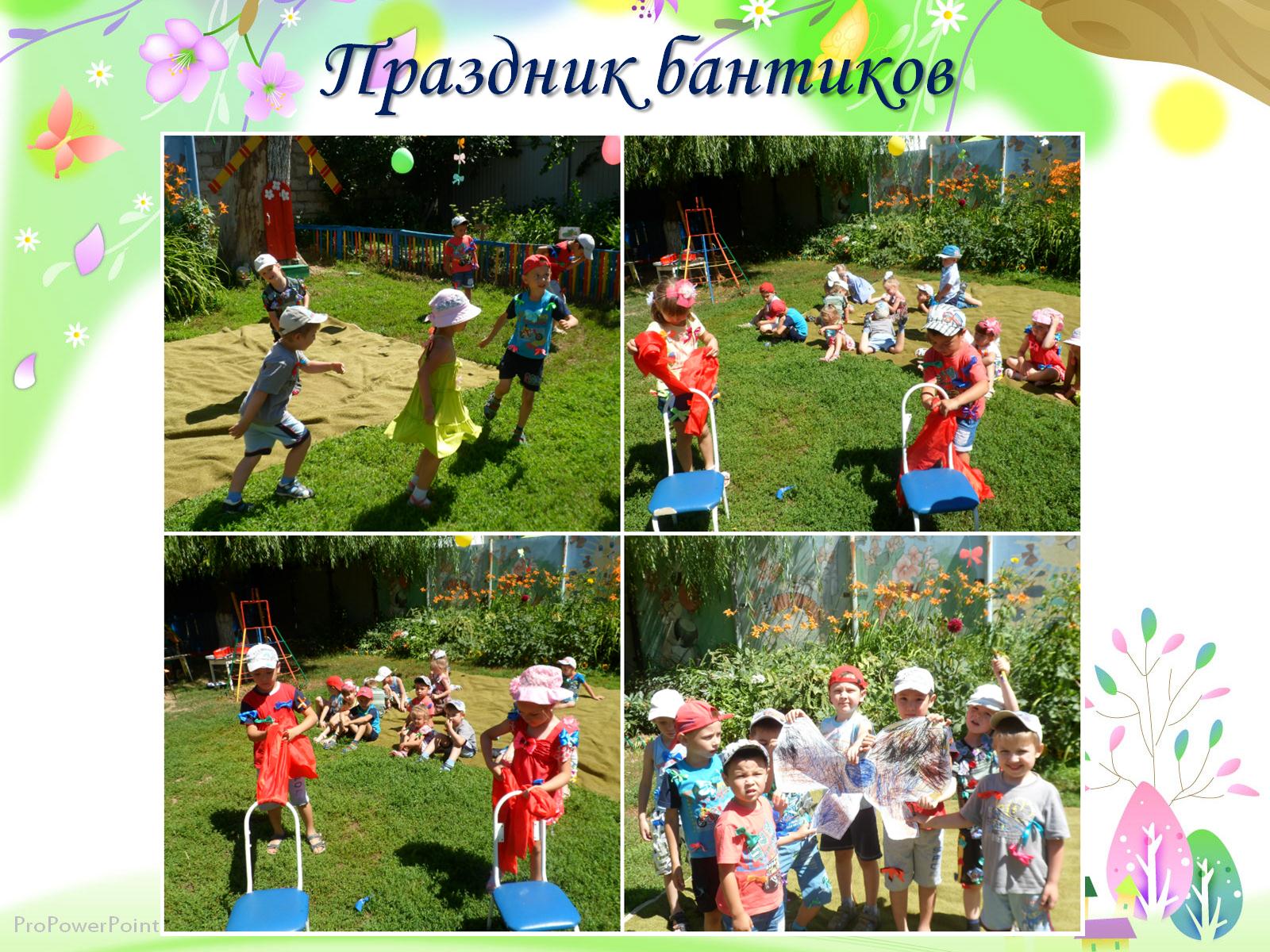 Праздник бантиков
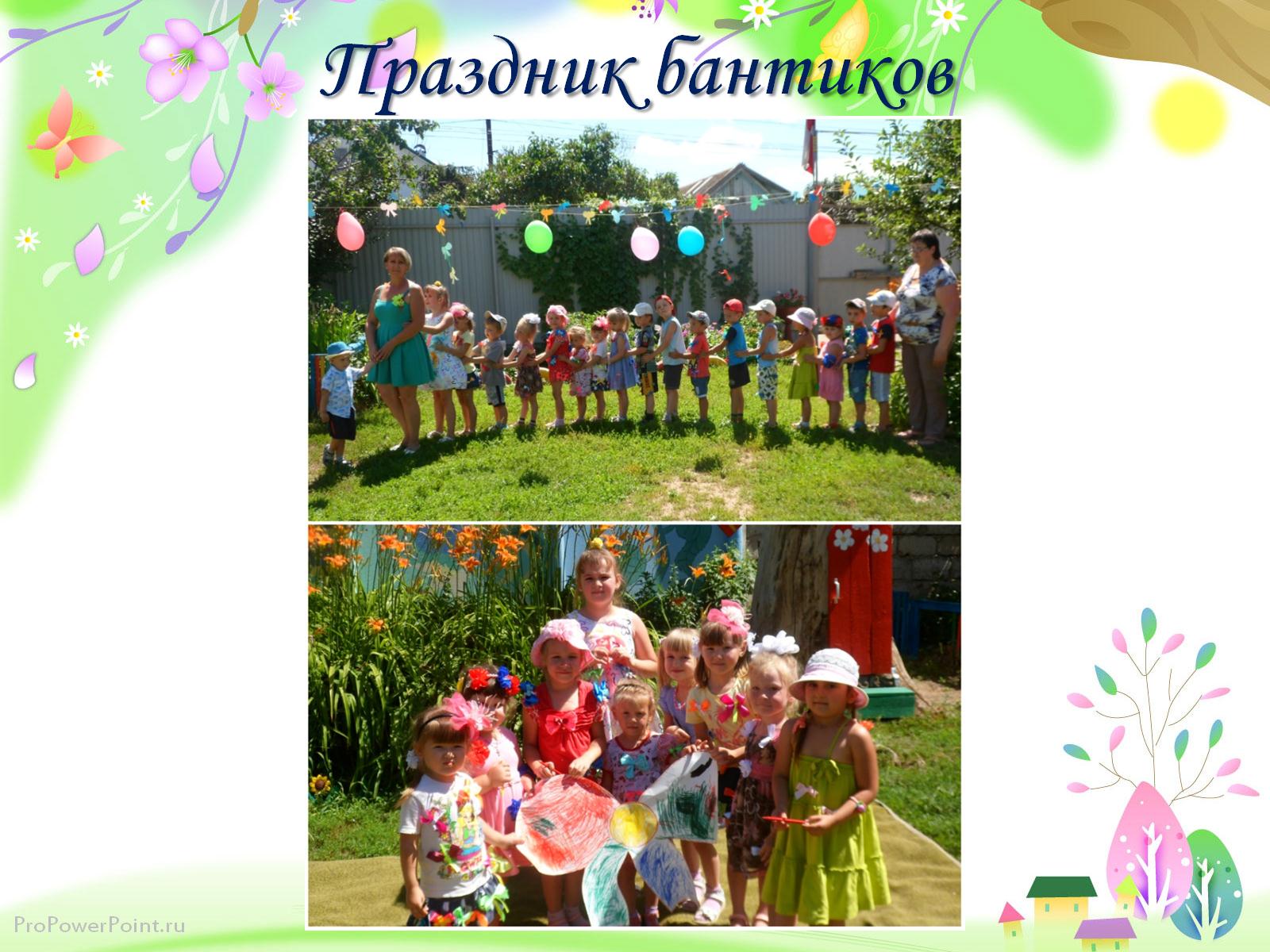 Праздник бантиков
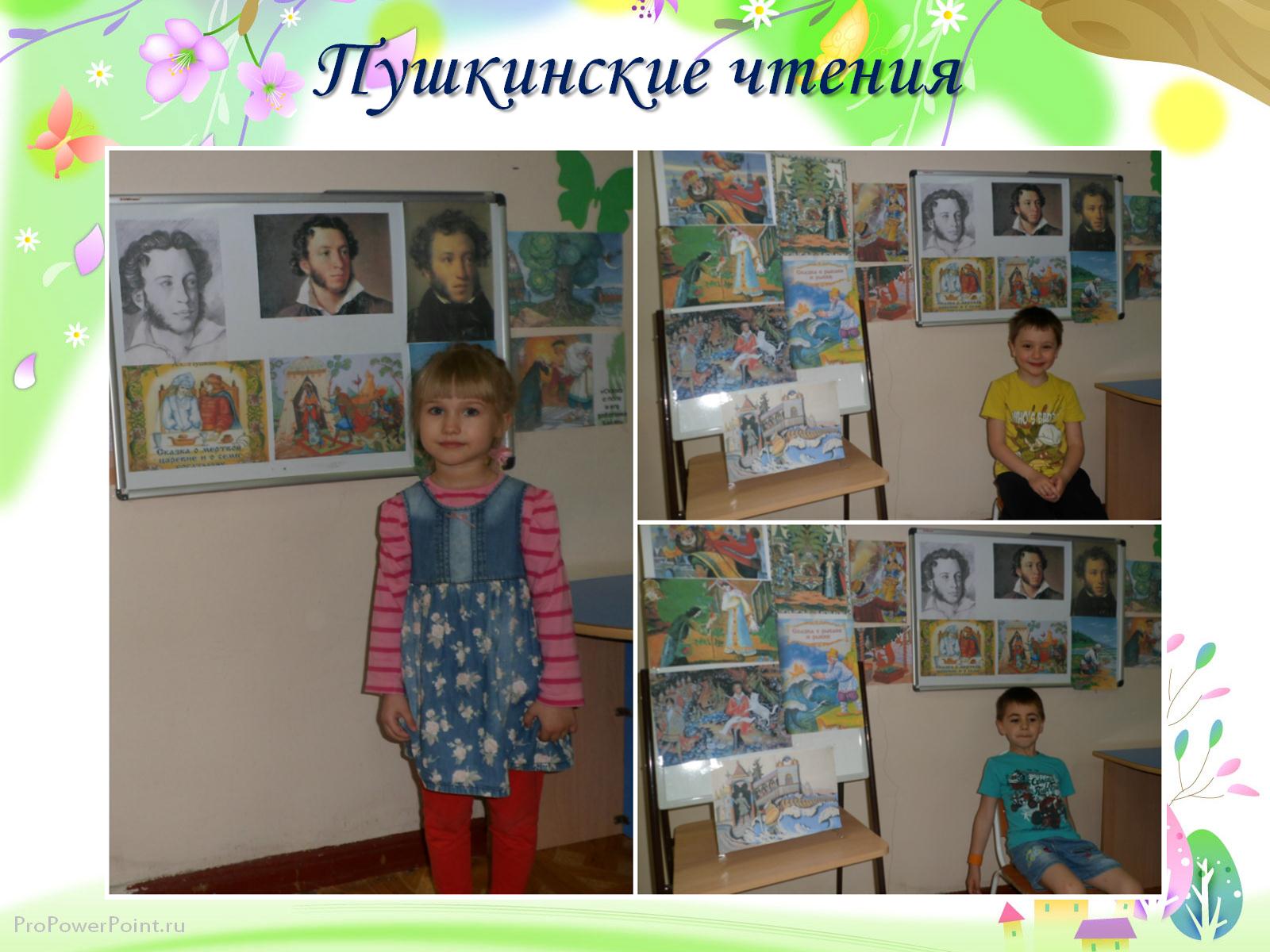 Пушкинские чтения
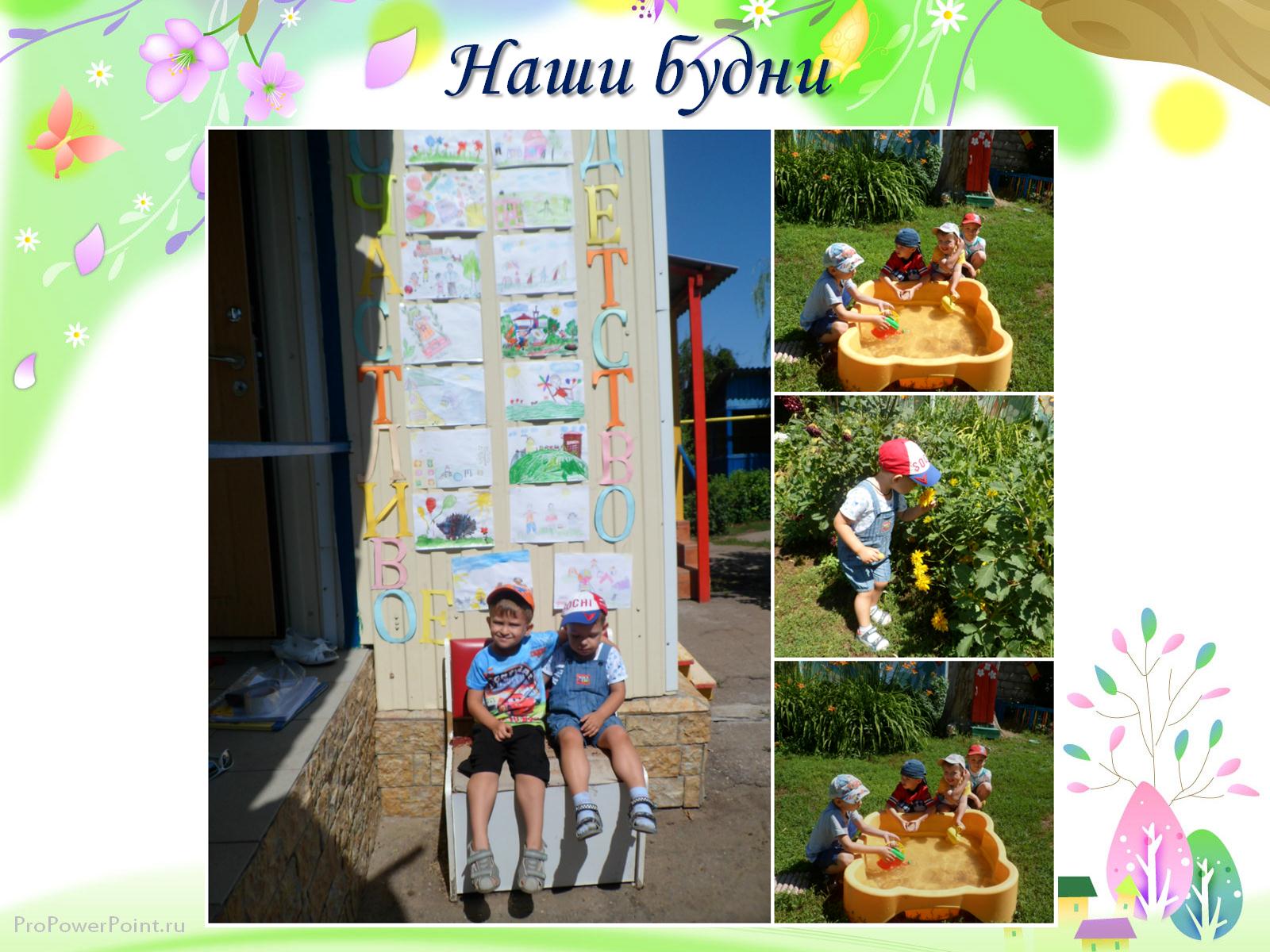 Наши будни
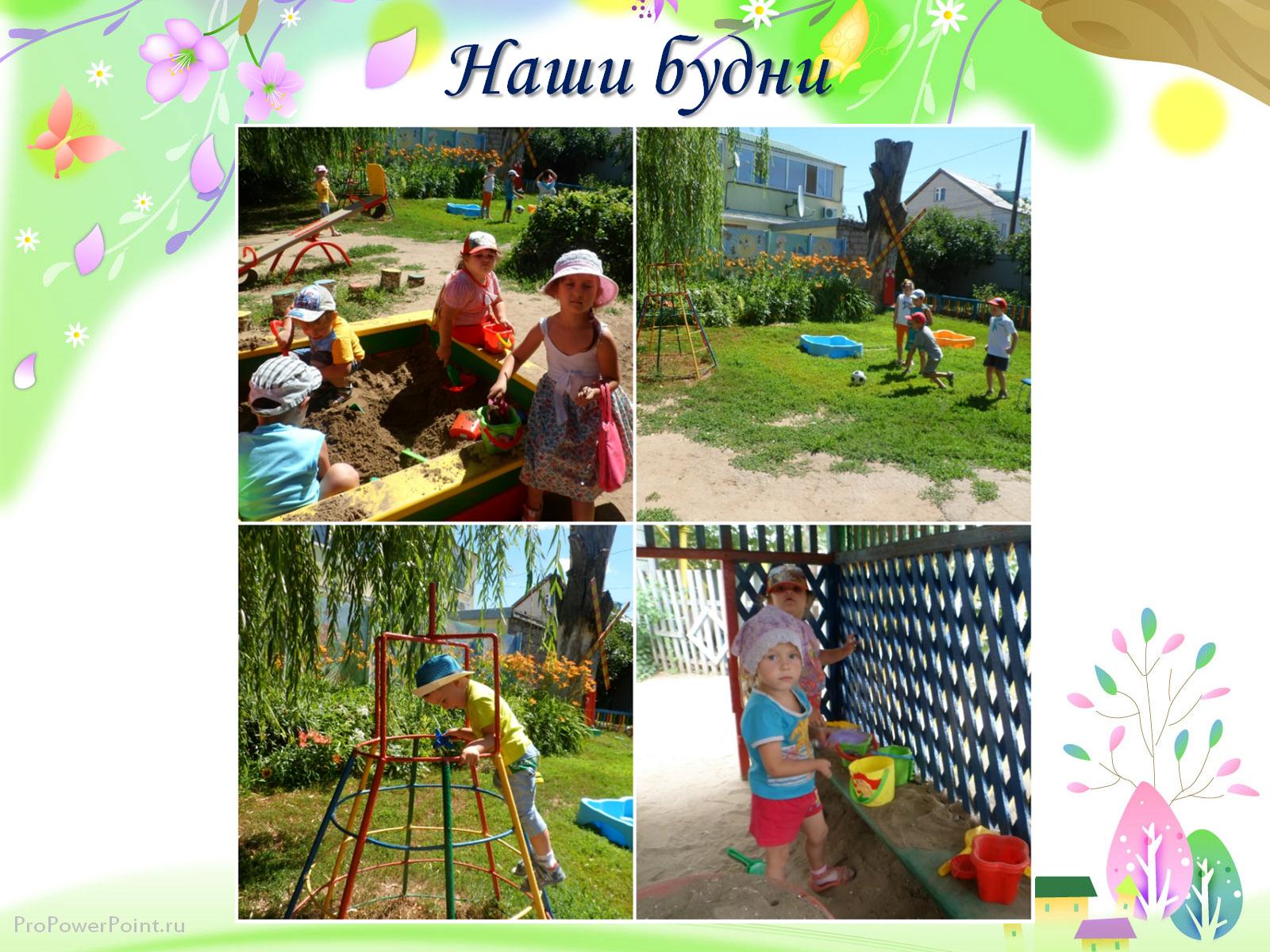 Наши будни
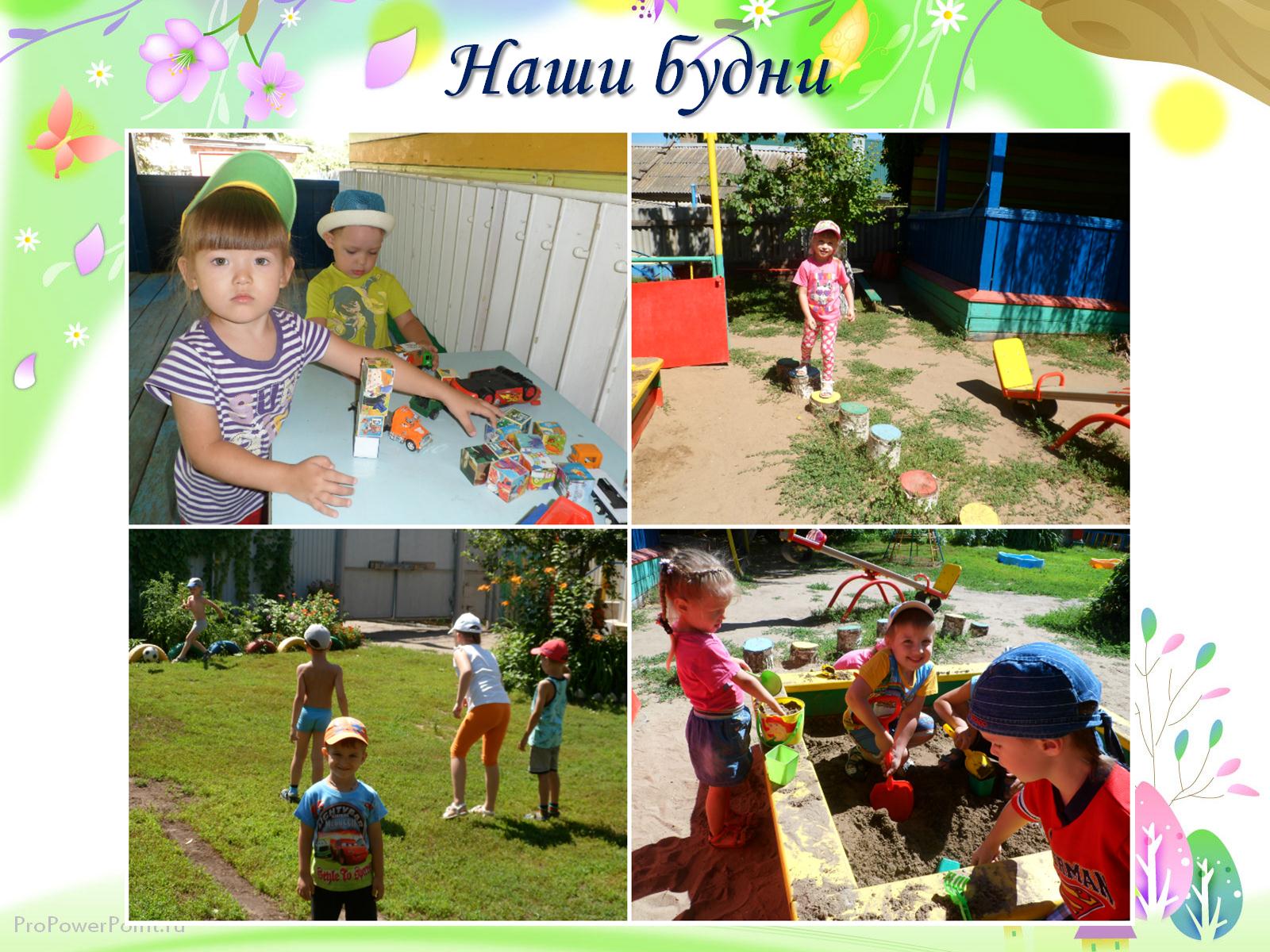 Наши будни
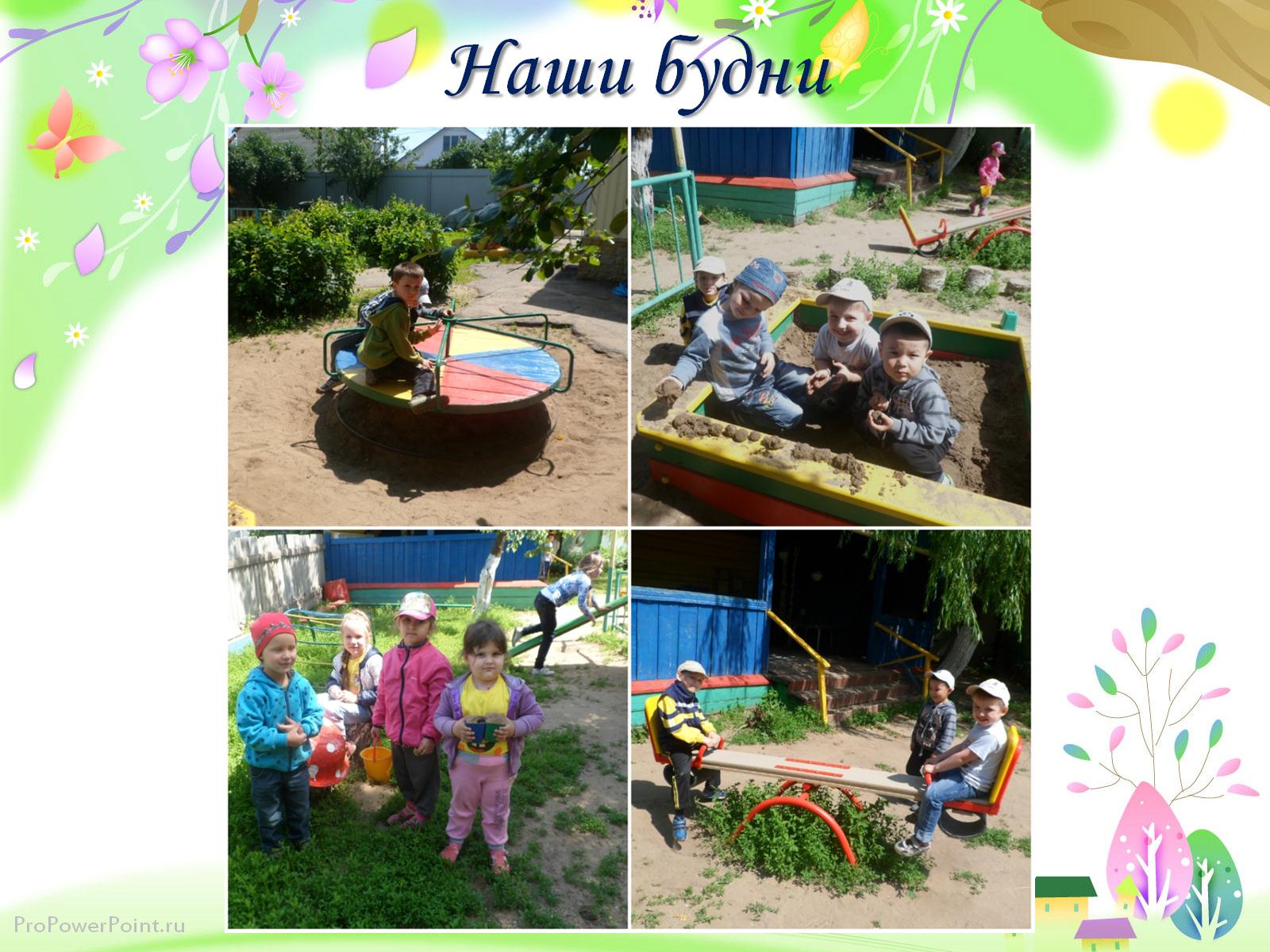 Наши будни
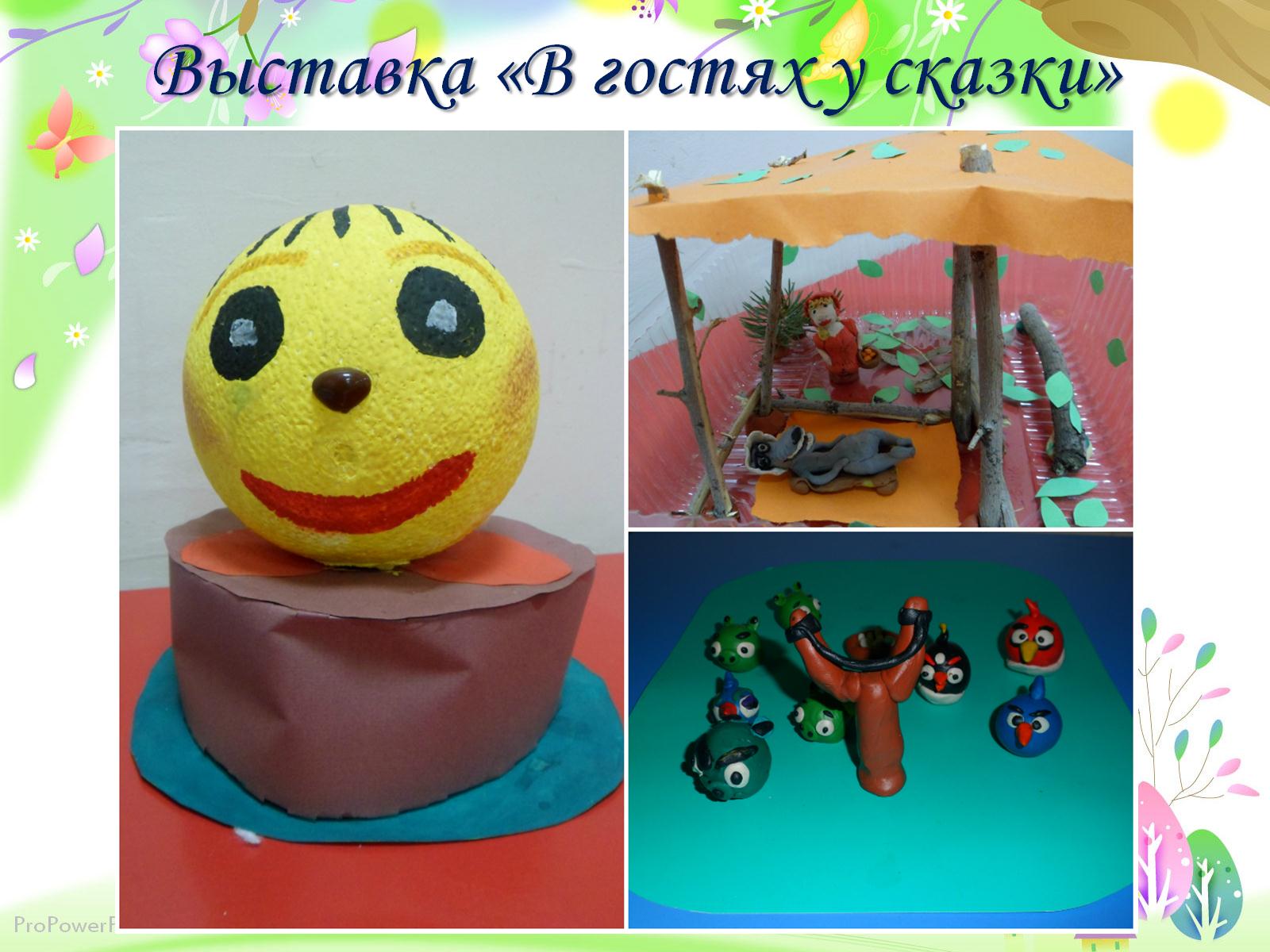 Выставка «В гостях у сказки»
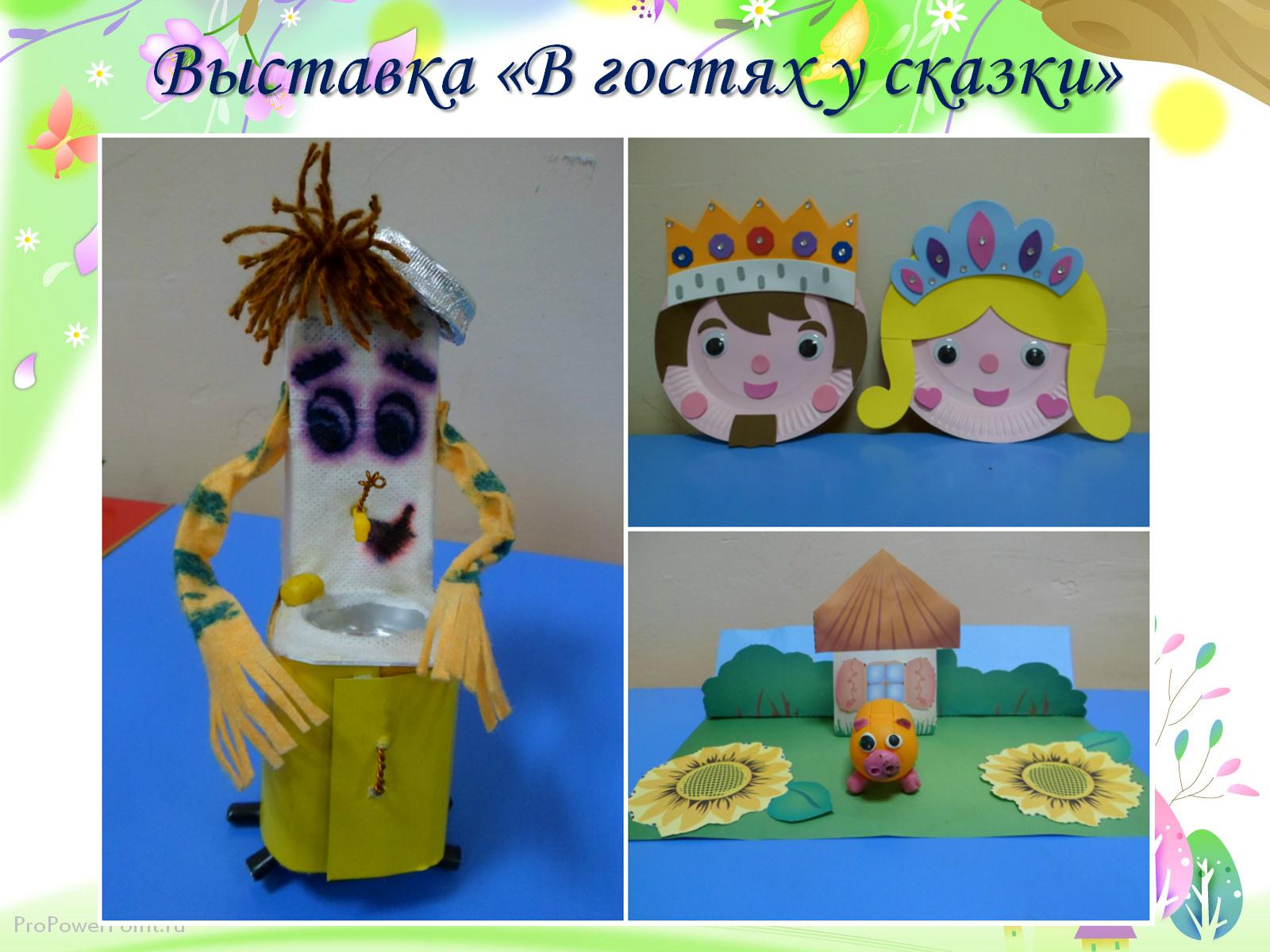 Выставка «В гостях у сказки»
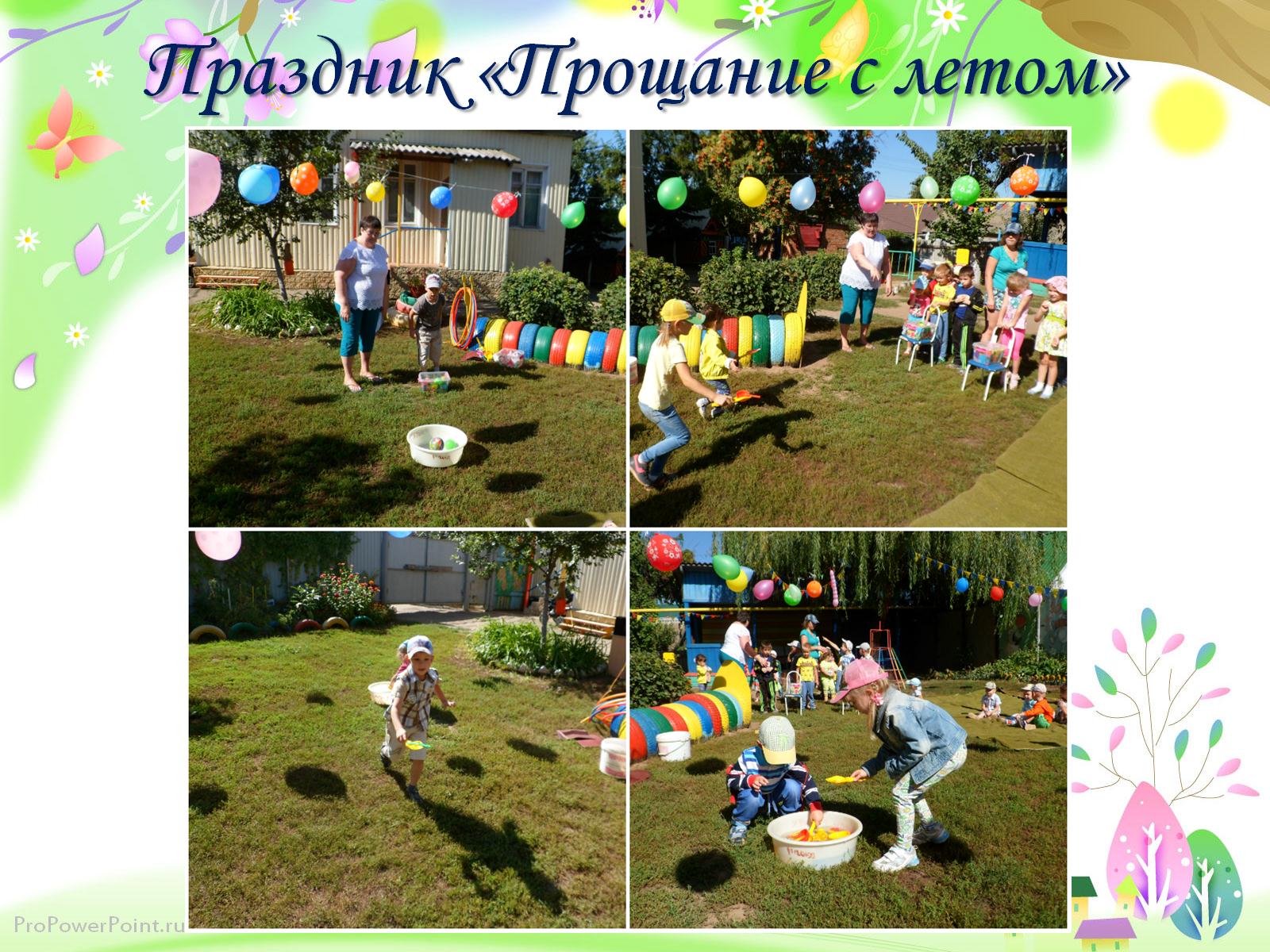 Праздник «Прощание с летом»
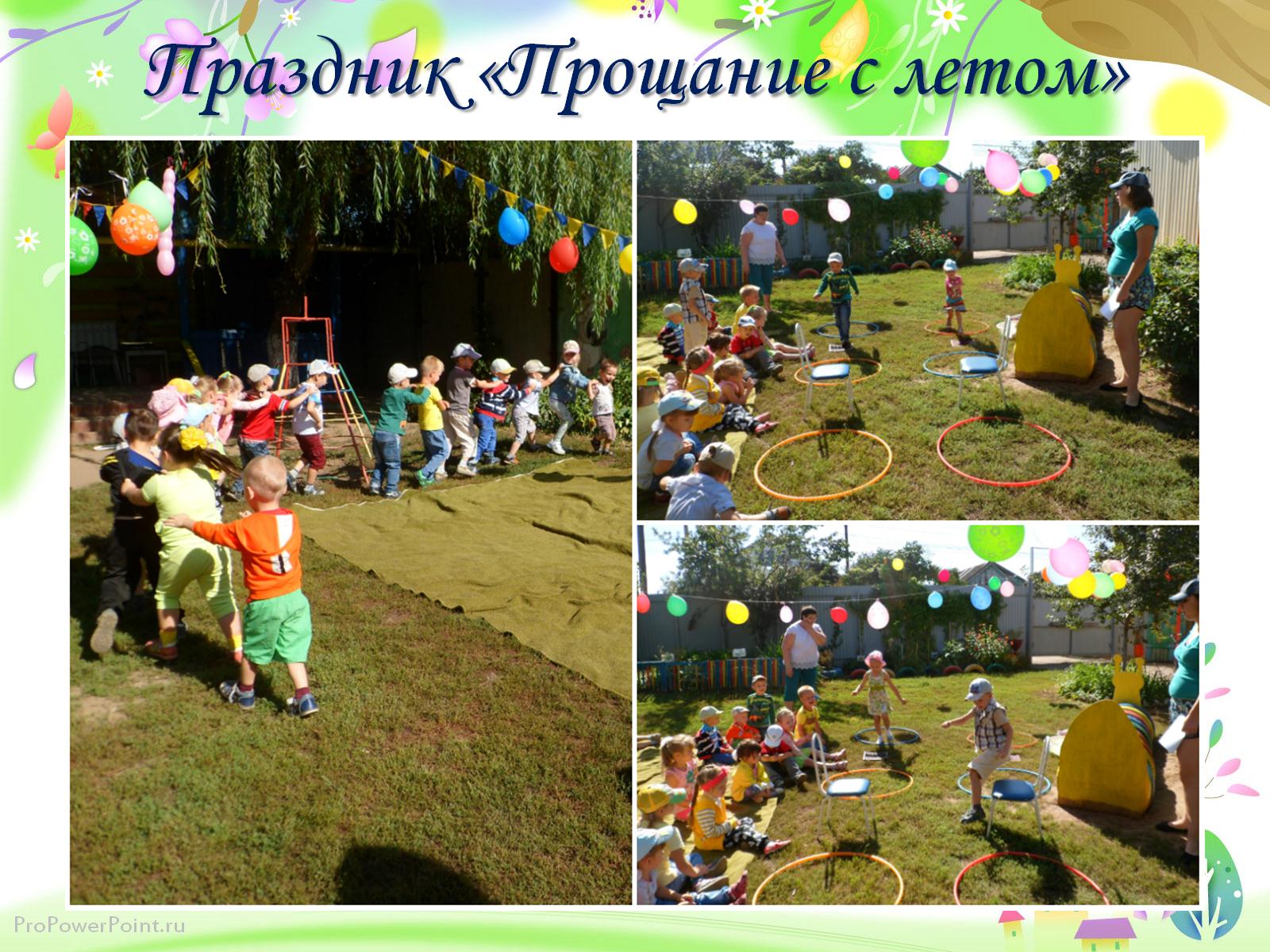 Праздник «Прощание с летом»
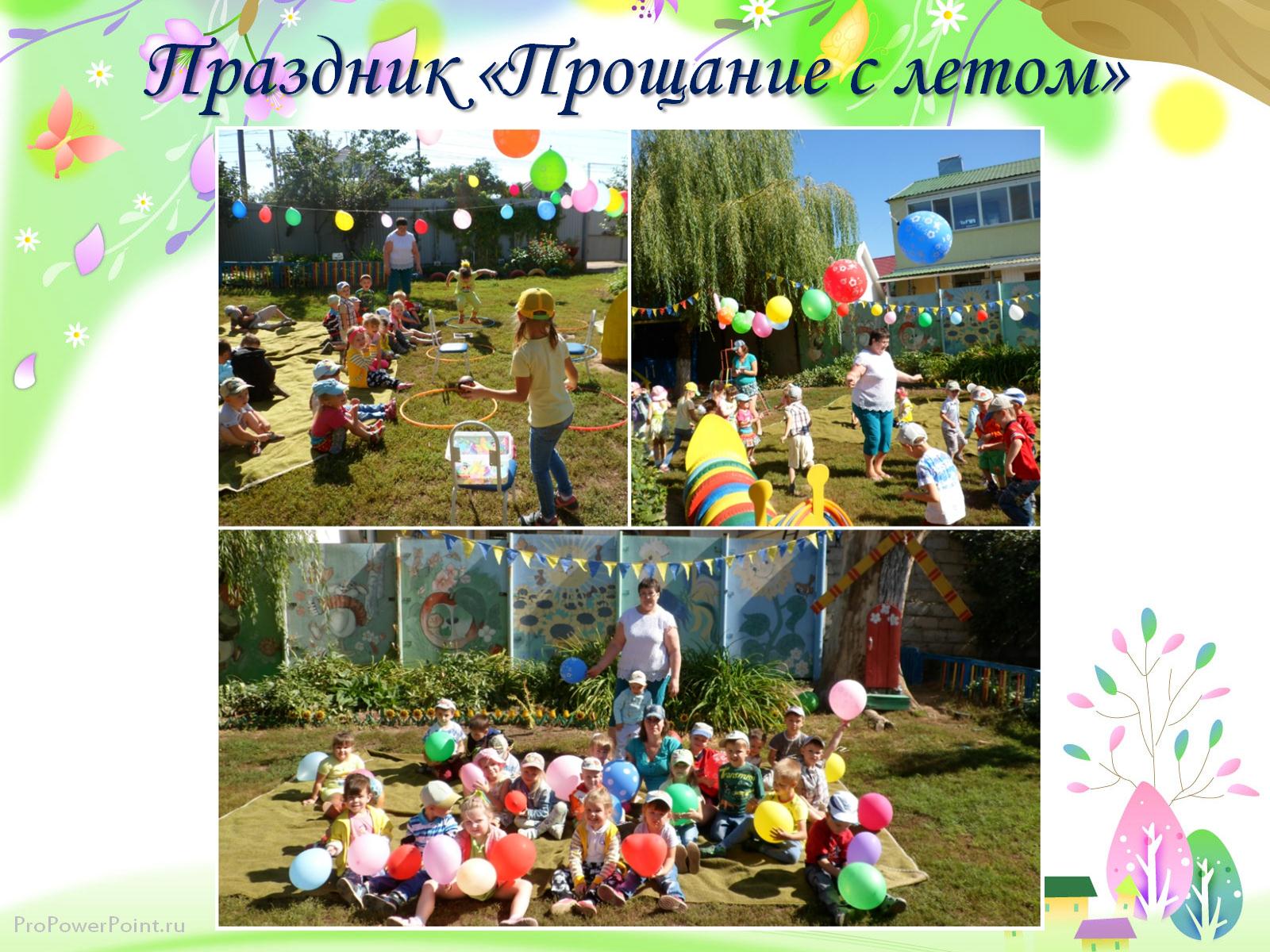 Праздник «Прощание с летом»
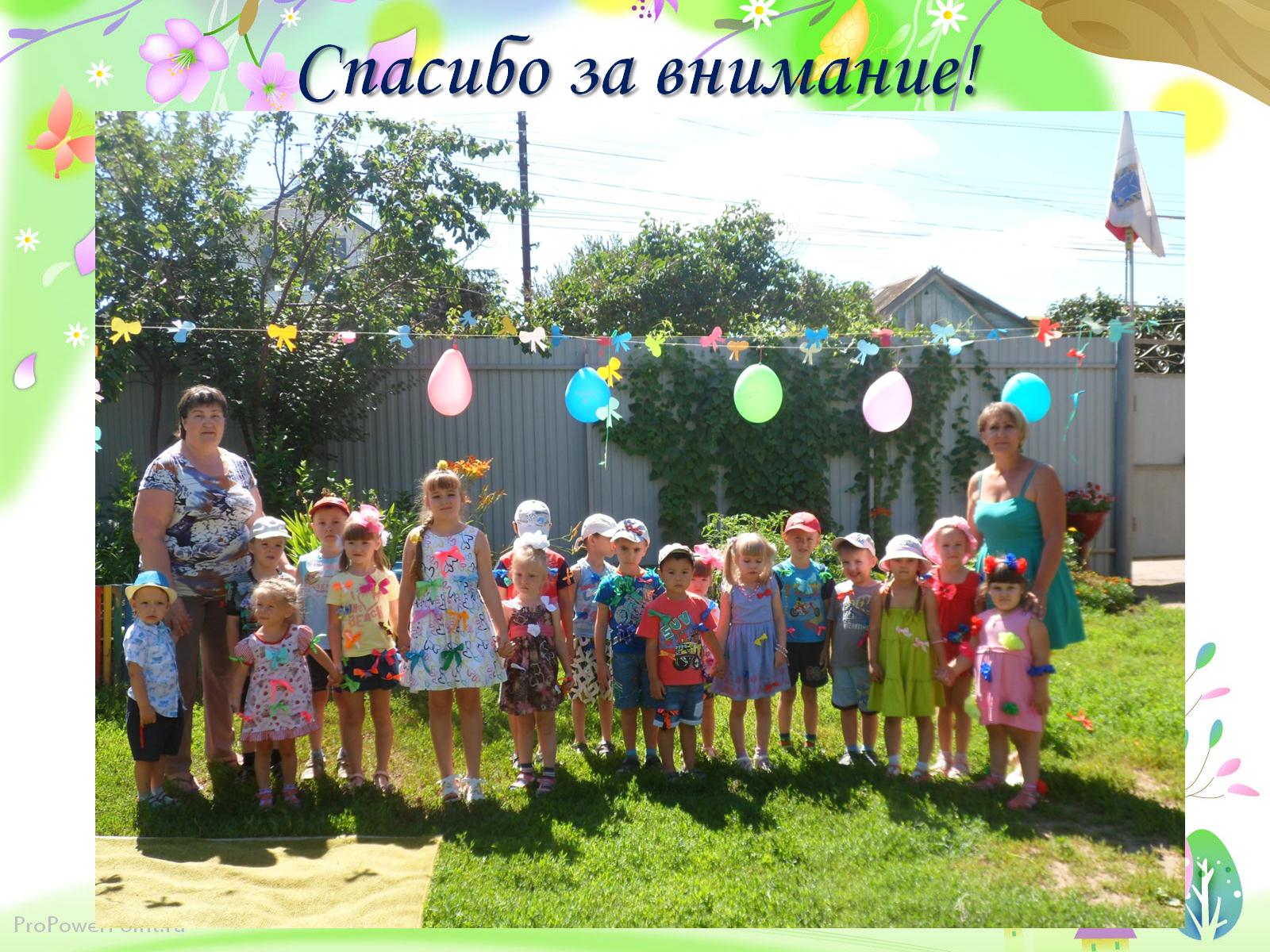 Спасибо за внимание!